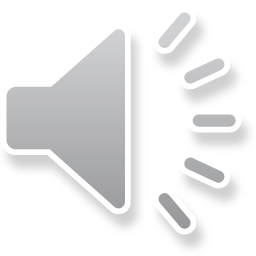 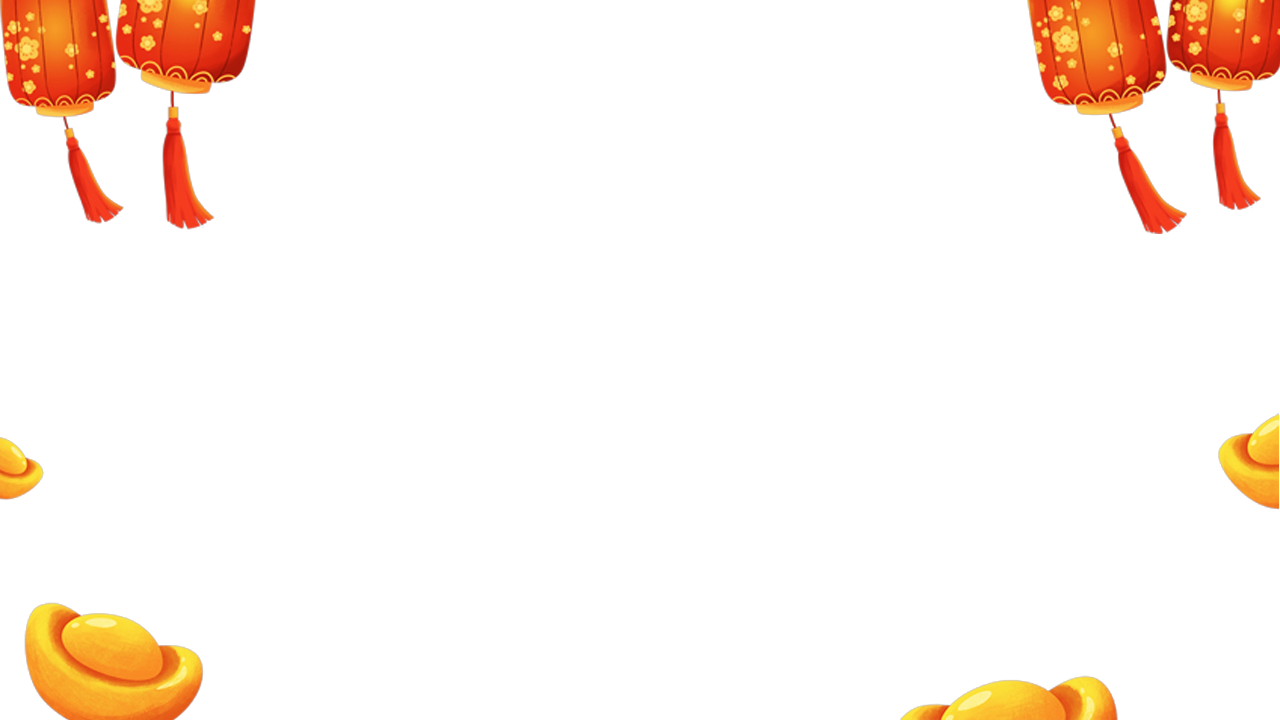 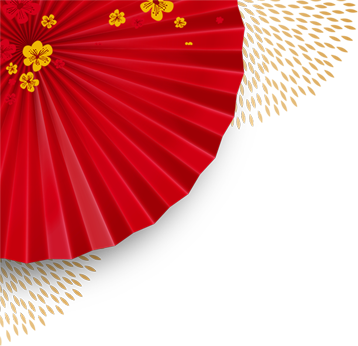 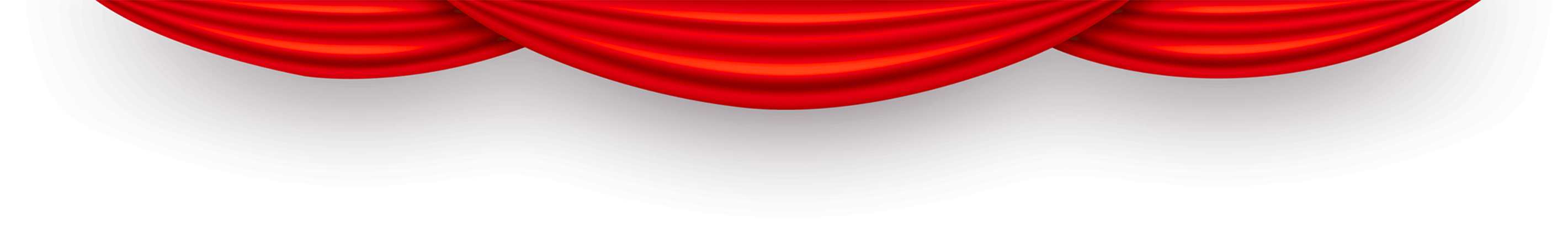 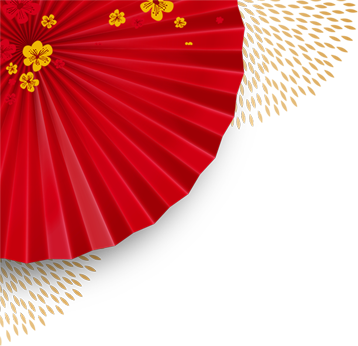 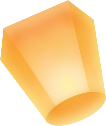 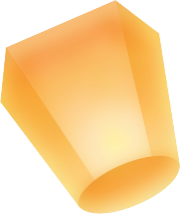 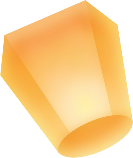 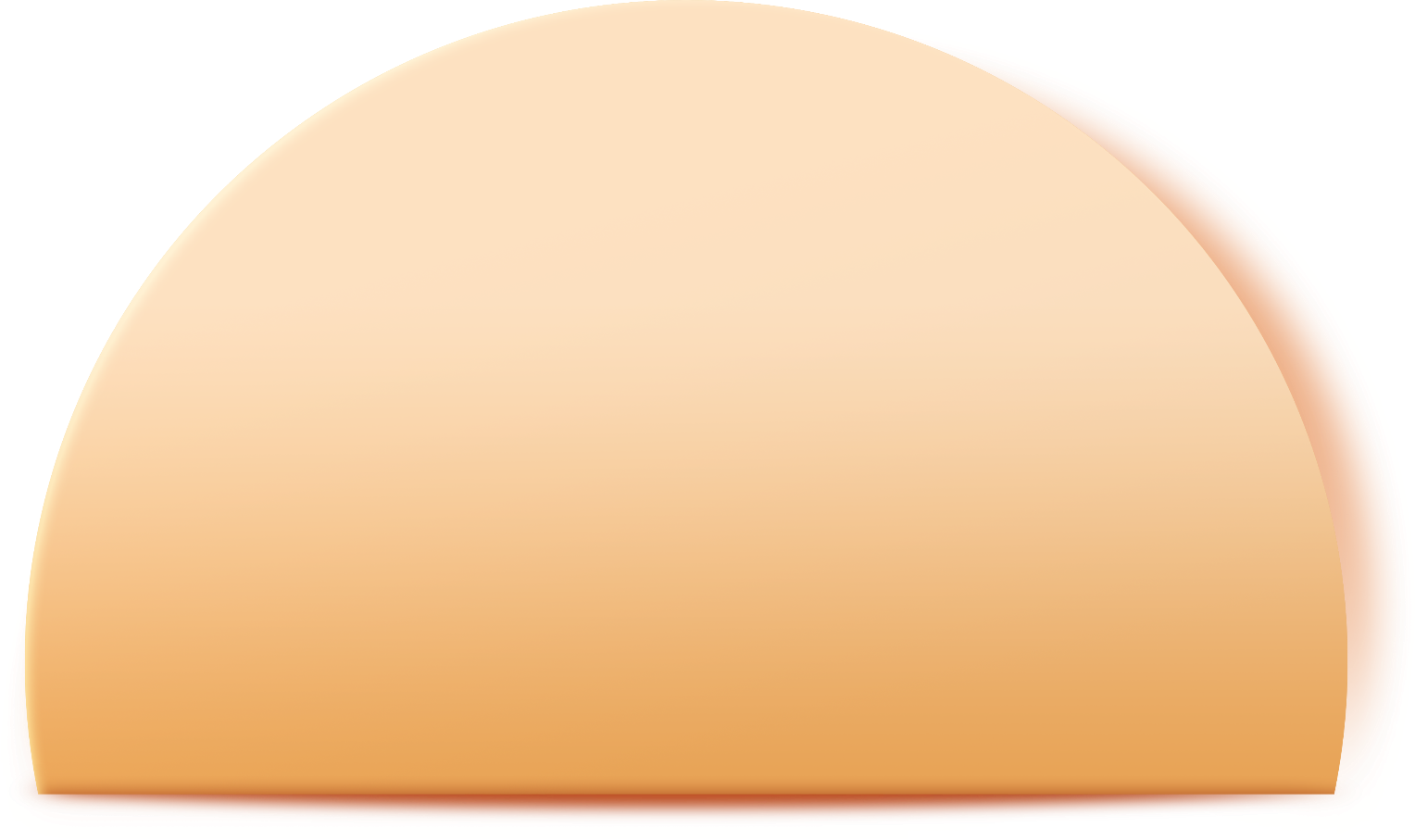 MÔN TOÁN
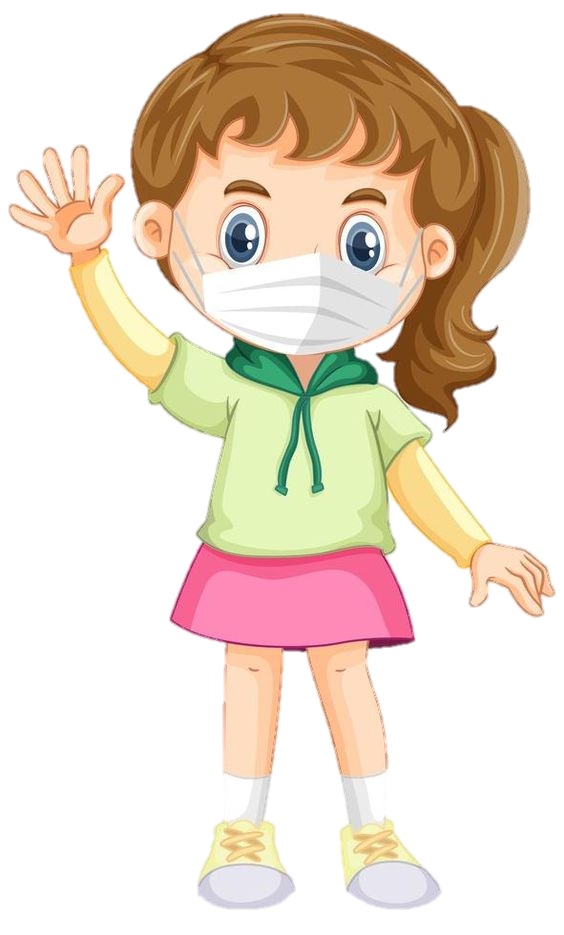 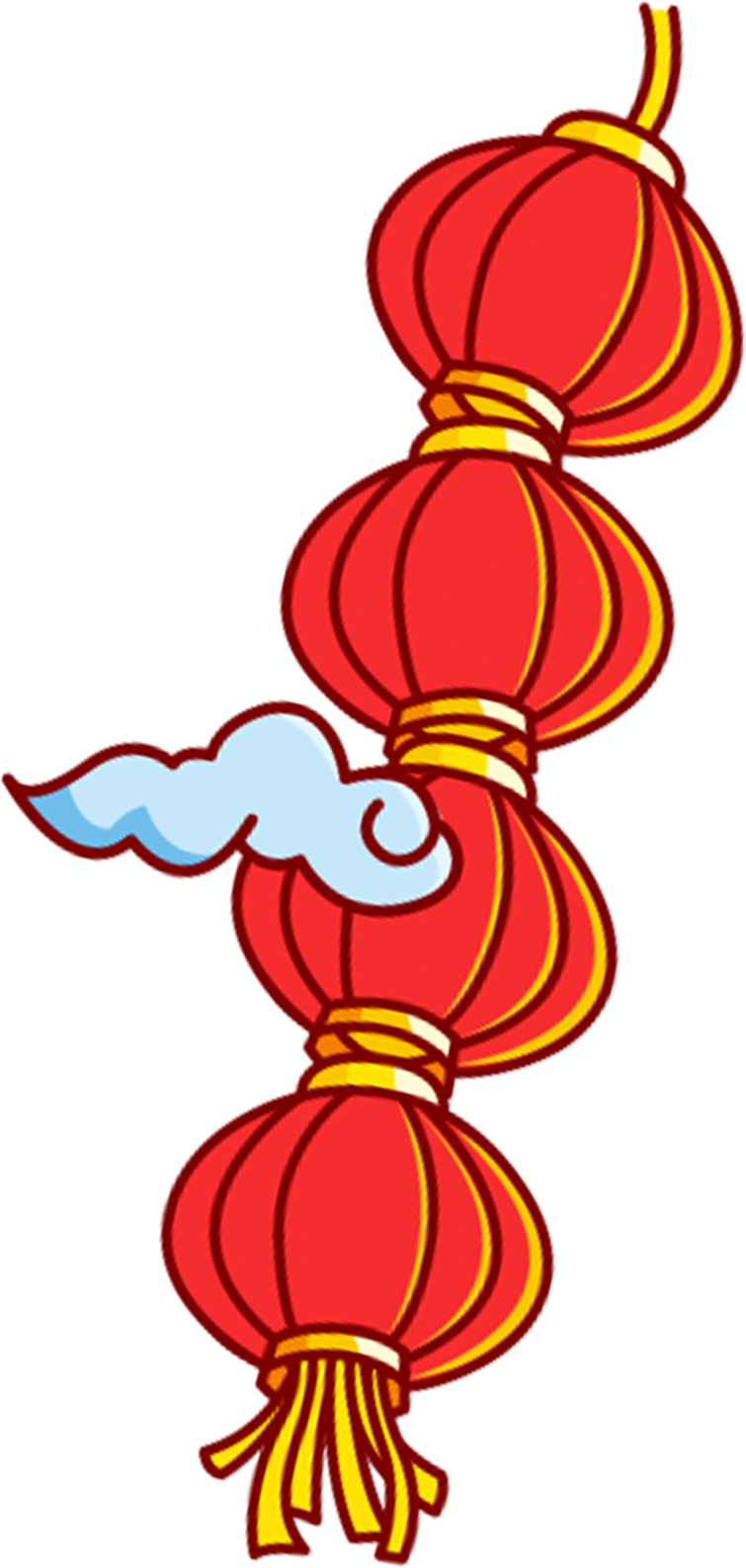 Luyện tập
(trang 100)
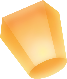 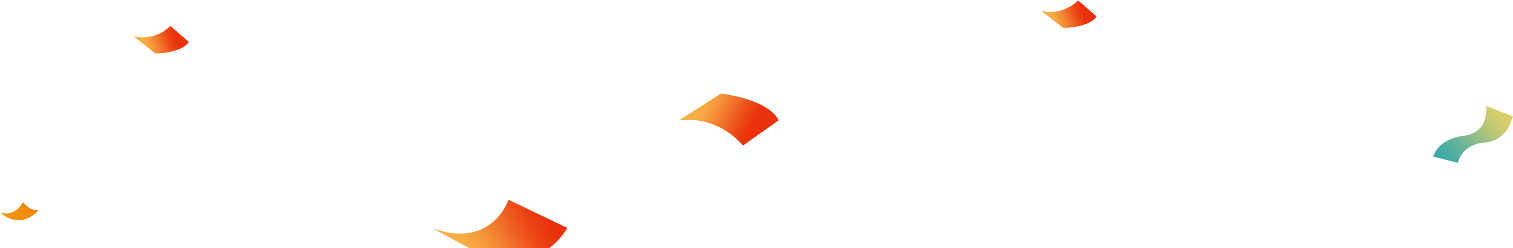 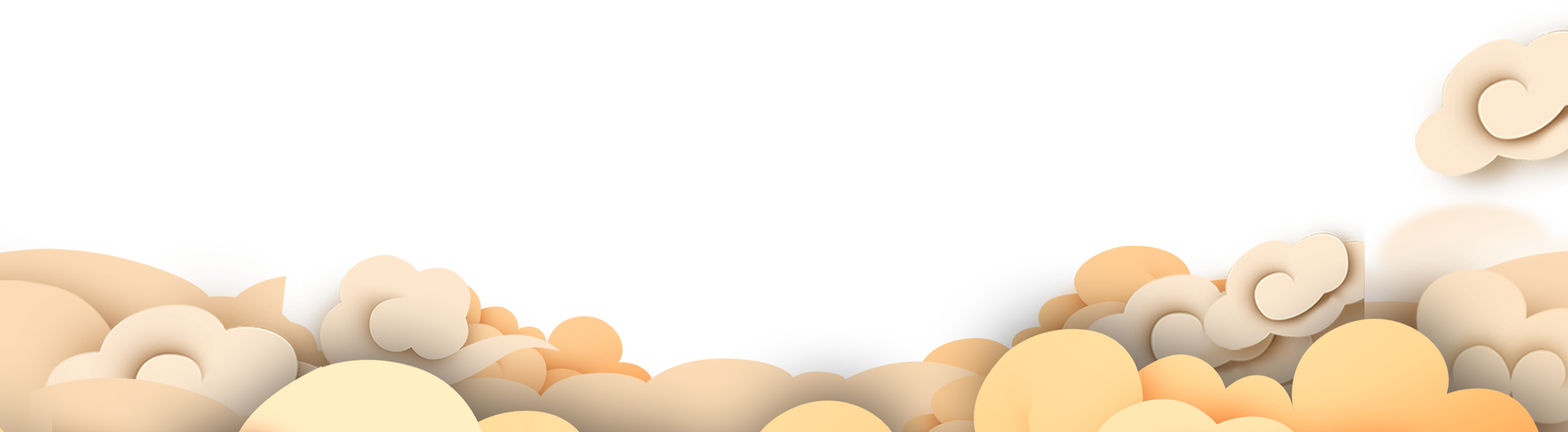 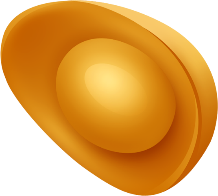 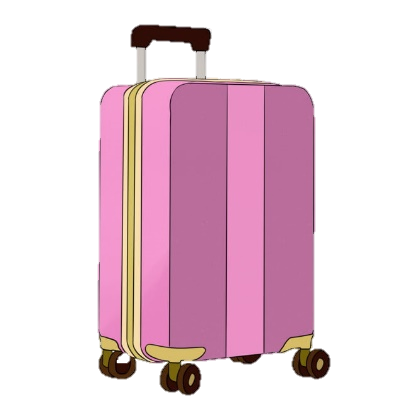 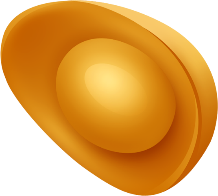 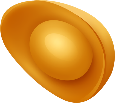 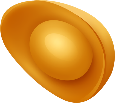 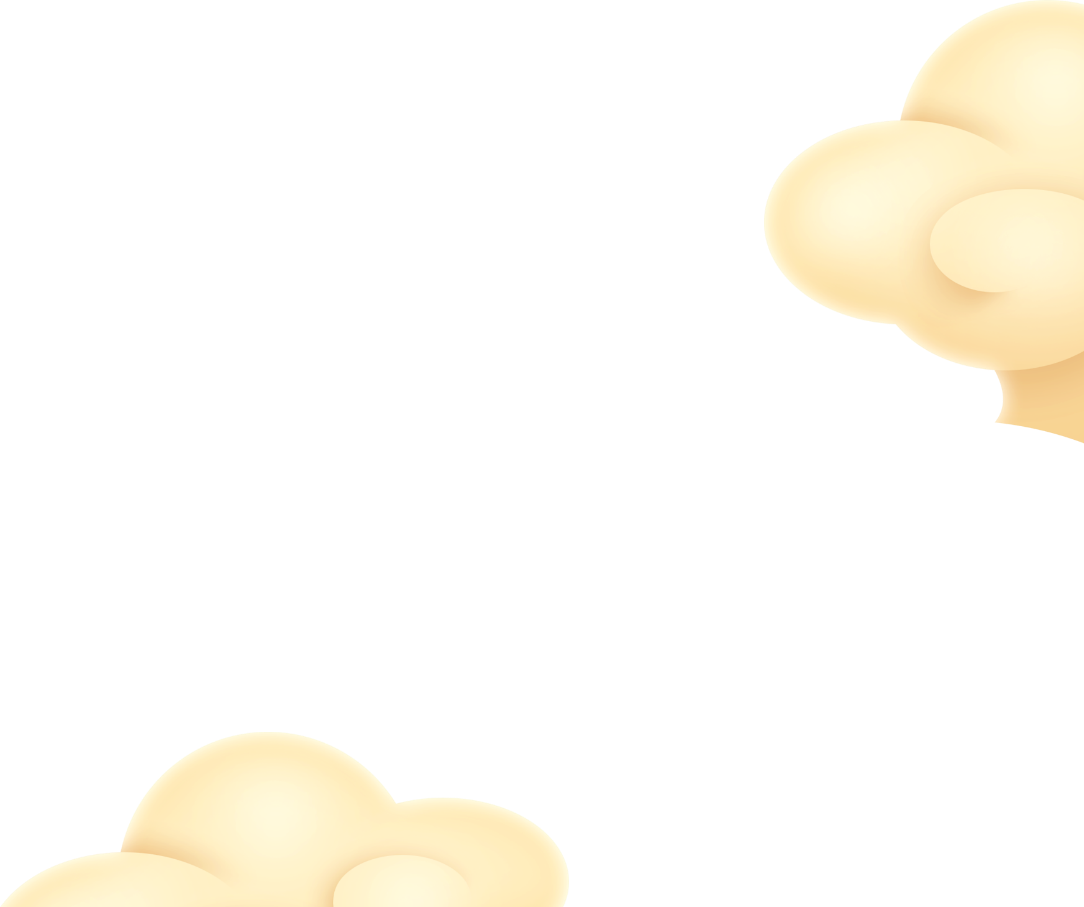 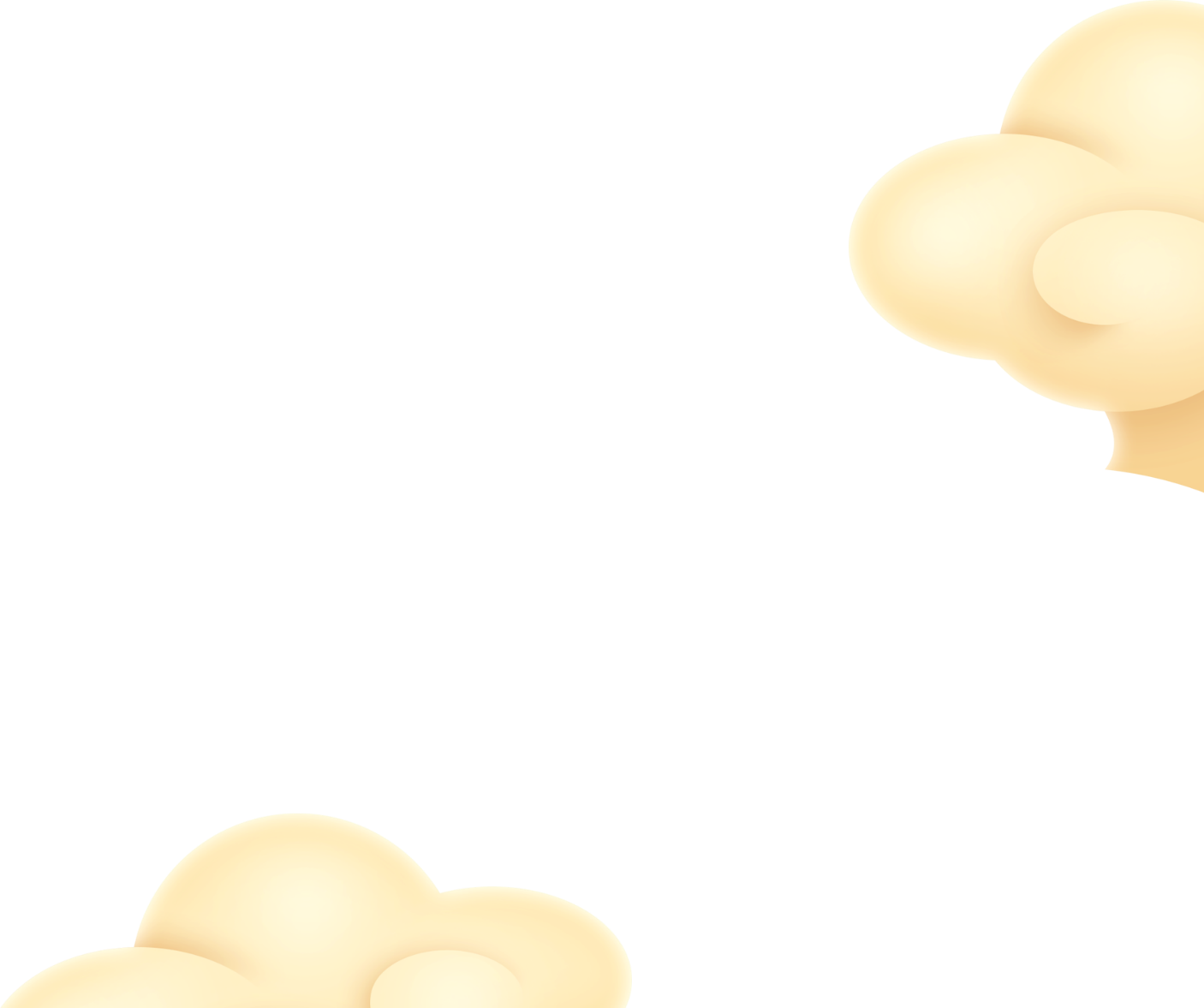 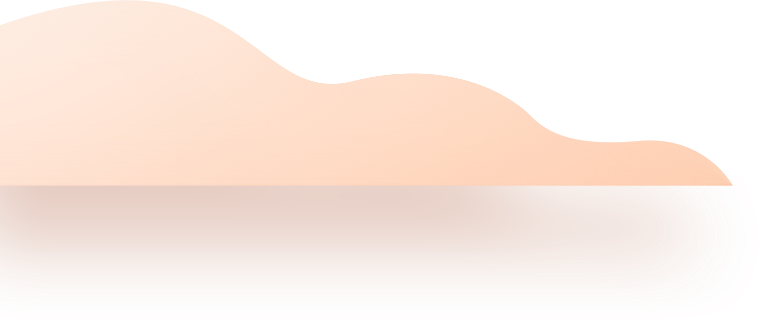 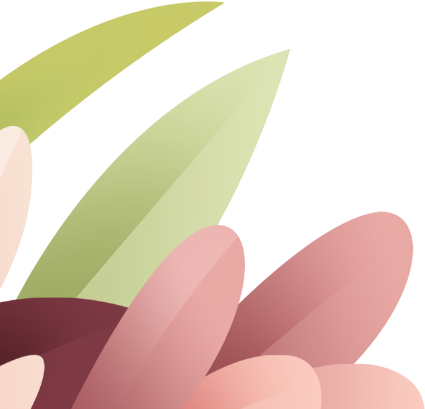 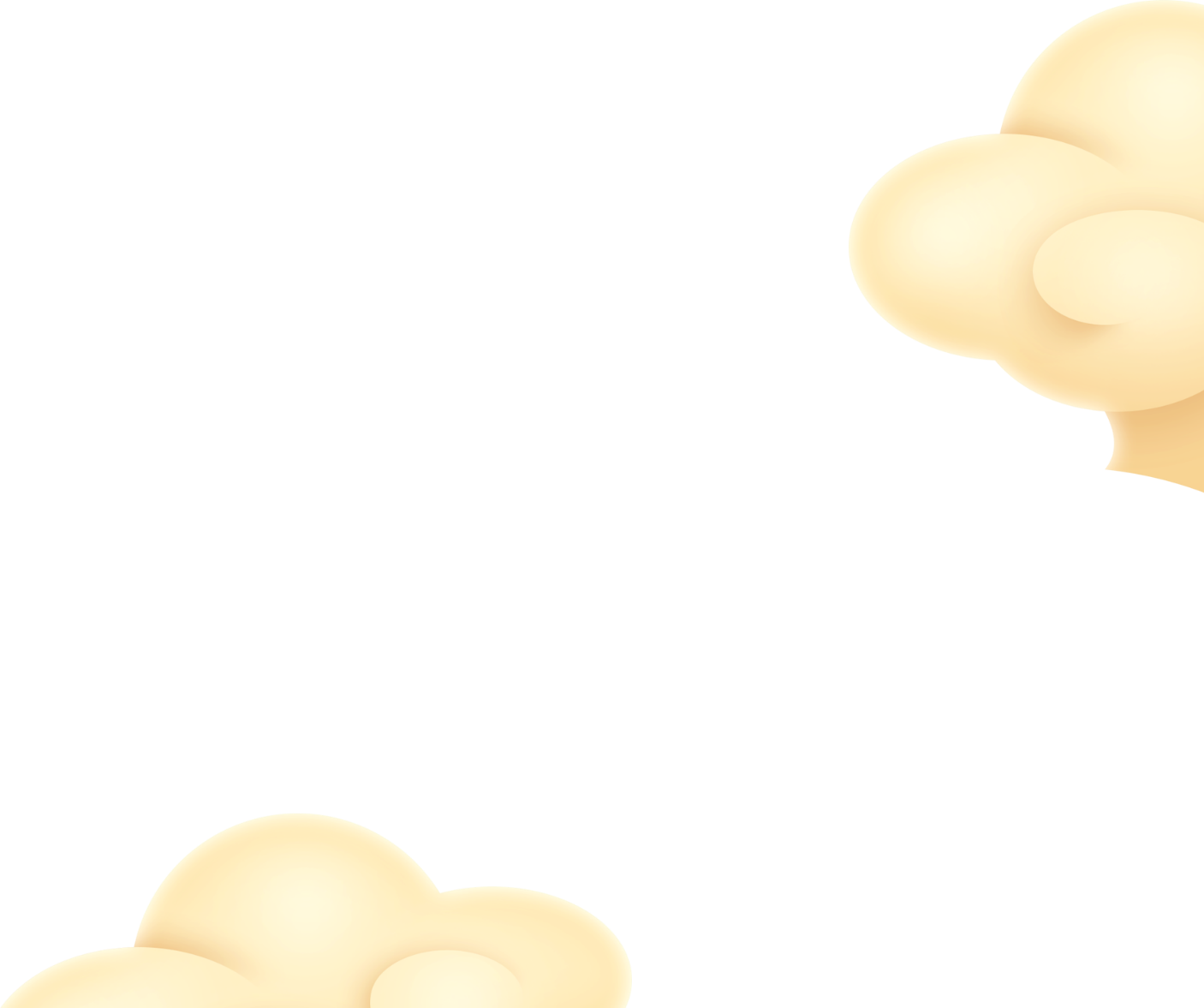 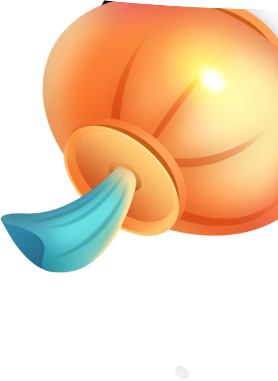 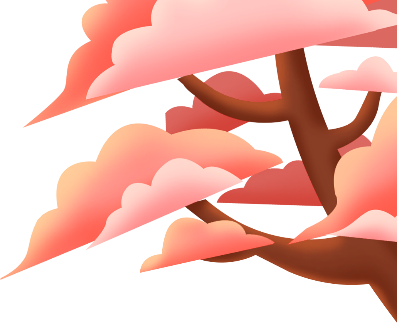 Bài 1. Viết số thích hợp vào chỗ chấm:
         530 dm2        = ………….  cm2
13 dm2 29 cm2       = ………….  cm2
         84 600 cm2  =  ……..…..  dm2
             300 dm2  = ………….   m2   
               10 km2  = …………...  m2  
      9 000 000 m2  =   …………  km2
53 000
1329
846
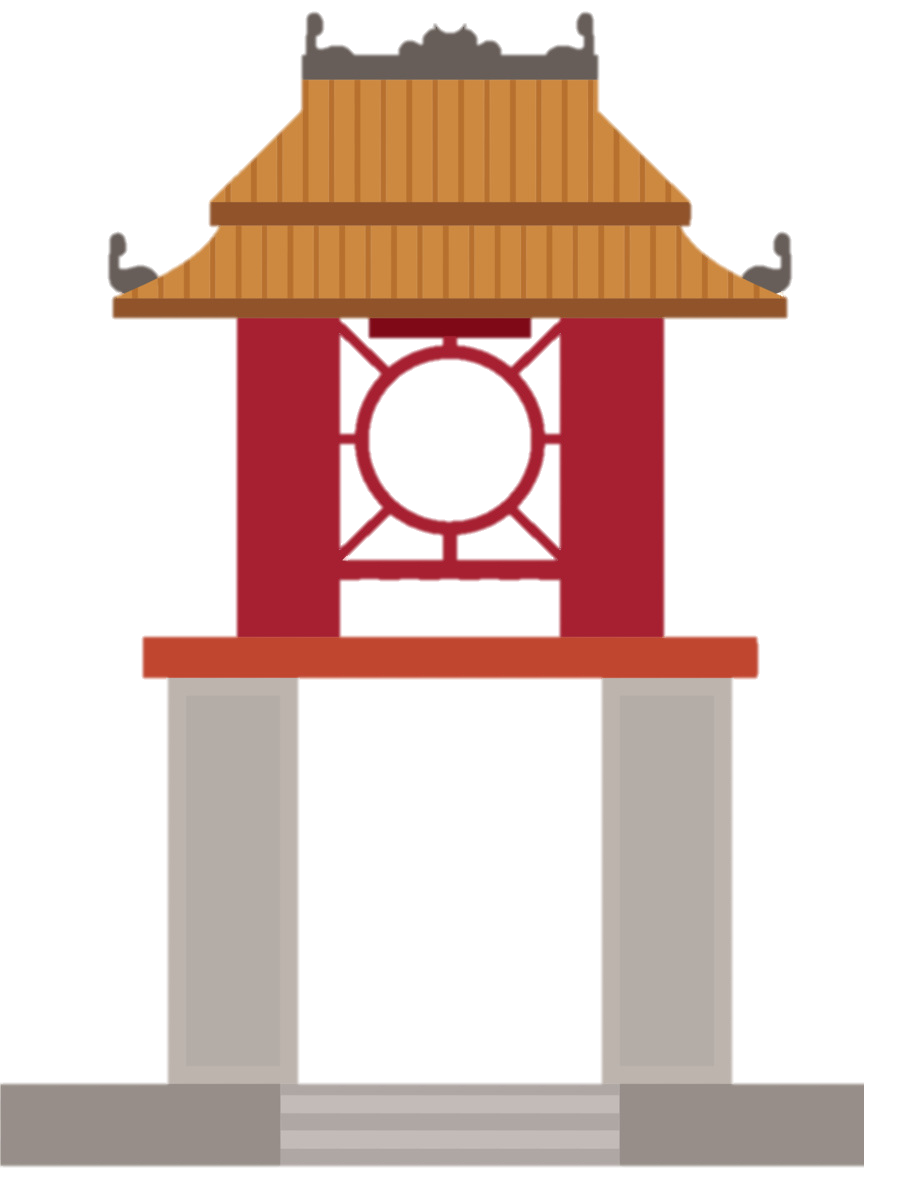 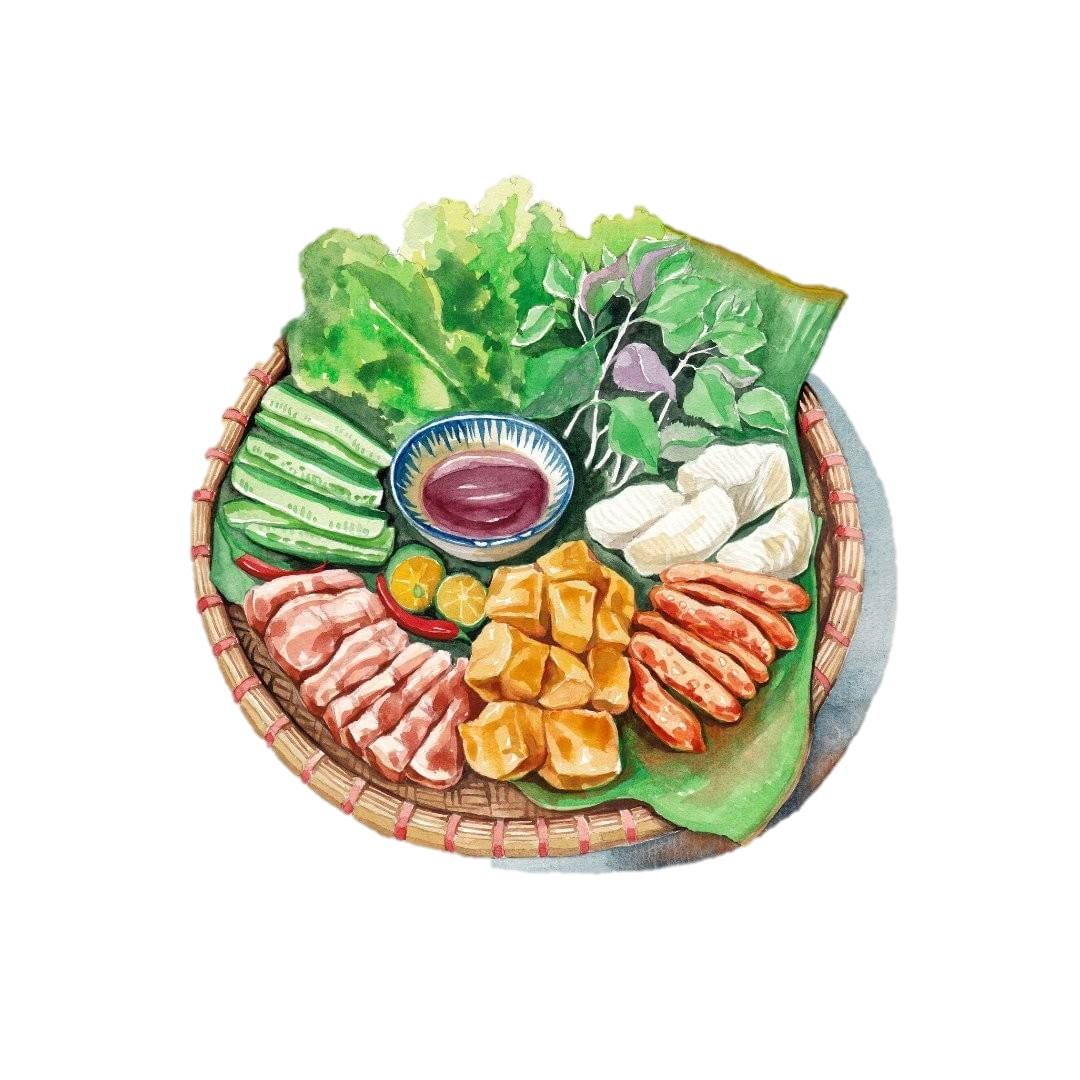 3
10 000 000
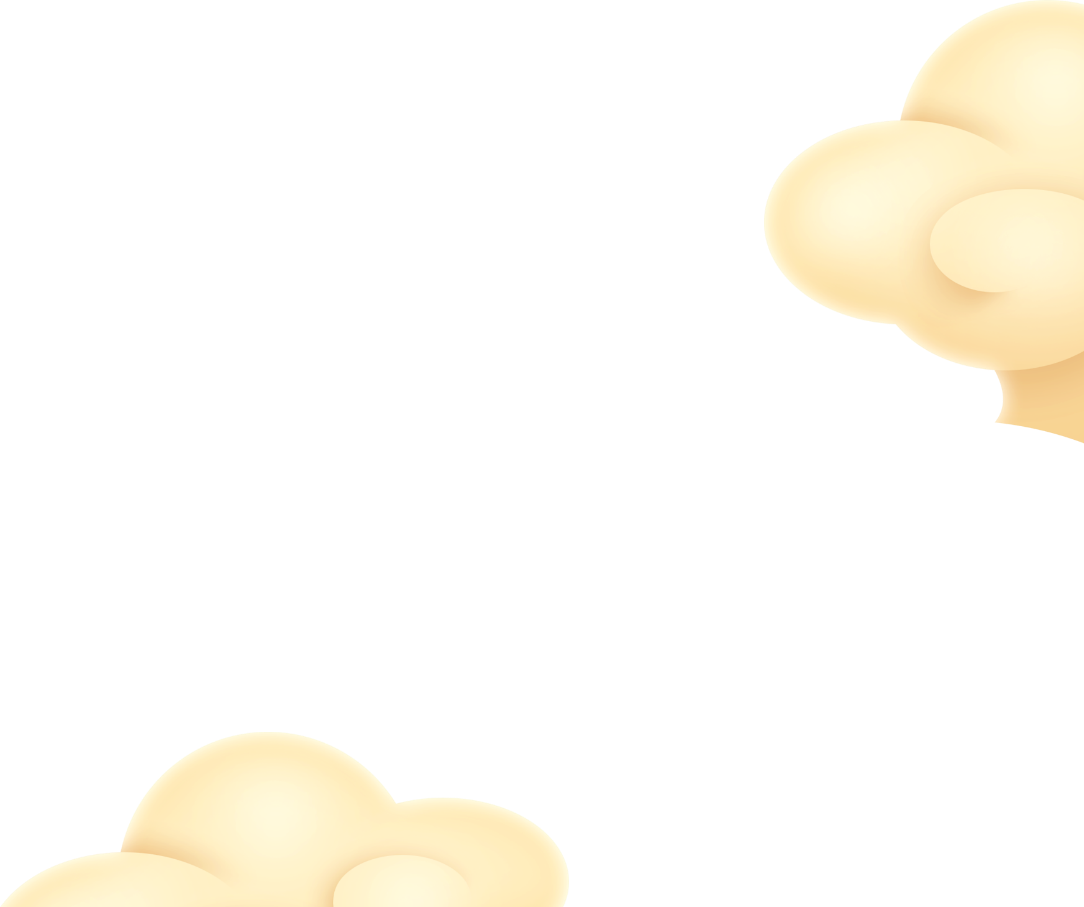 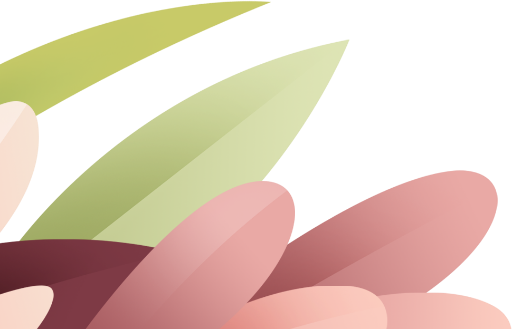 9
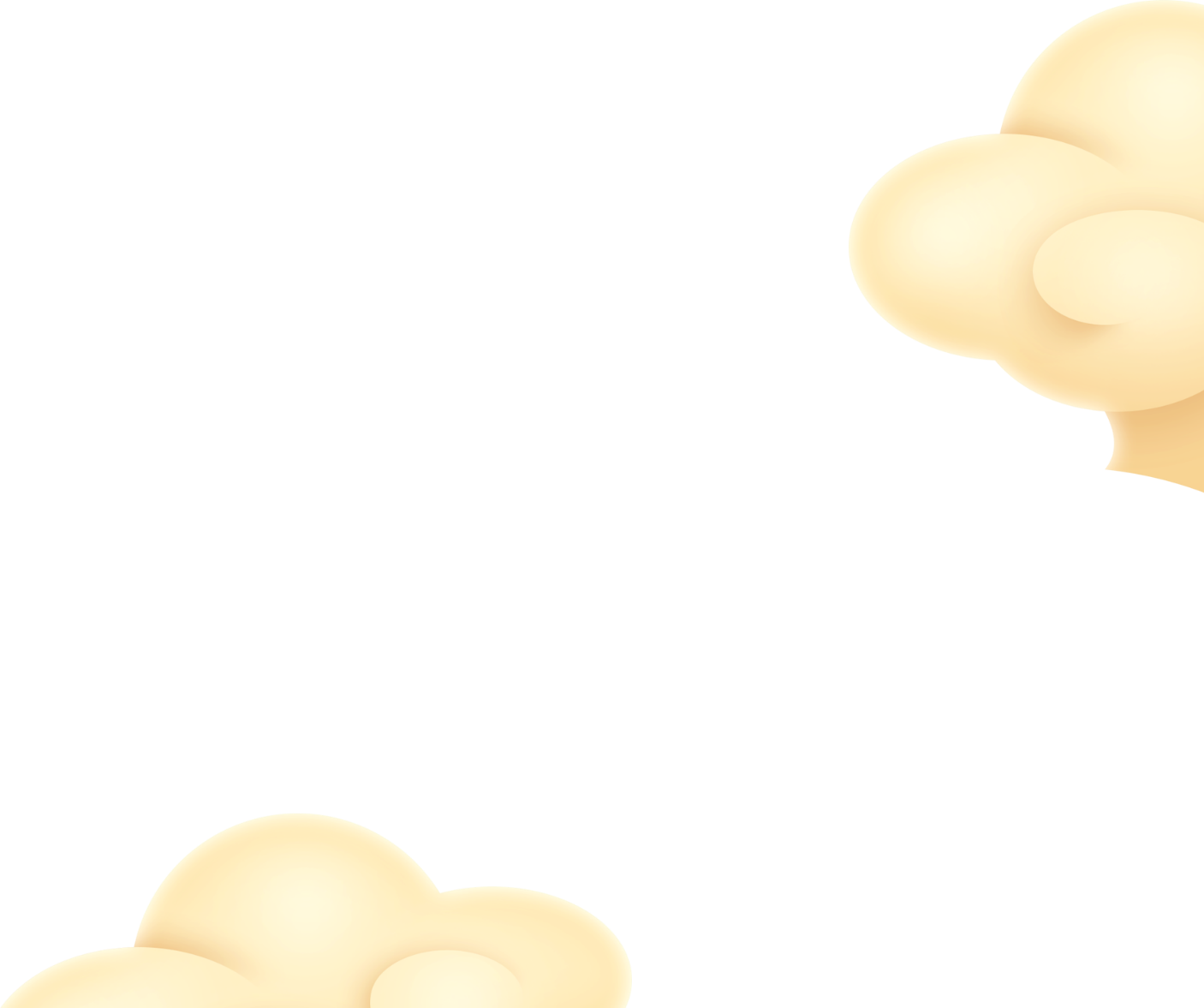 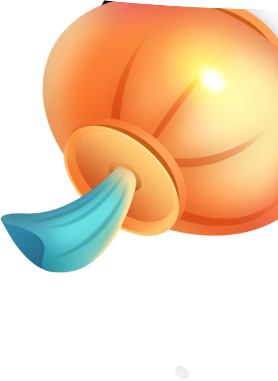 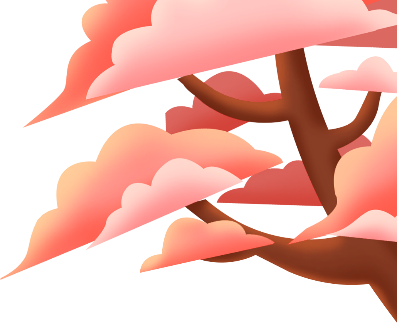 Bài 3: Cho biết diện tích của ba thành phố là:
Đà Nẵng
1 255 km2
TP. HCM
2 095 km2
Hà Nội
3 358 km2
b) Thành phố nào có diện tích lớn nhất?
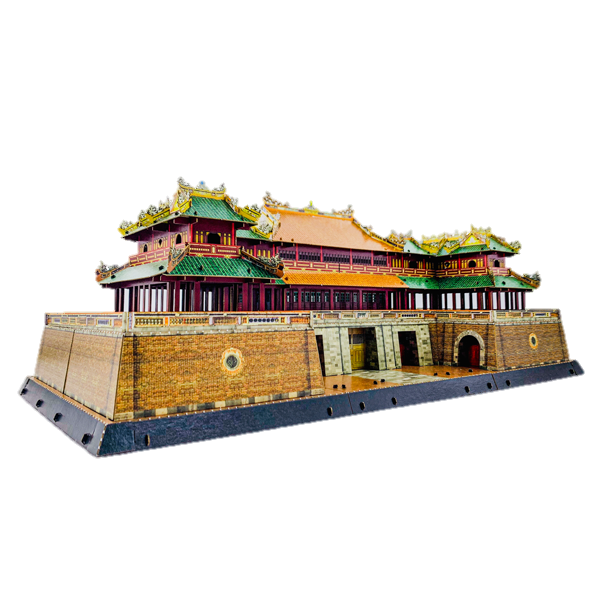 Thành phố nào có diện tích bé nhất?
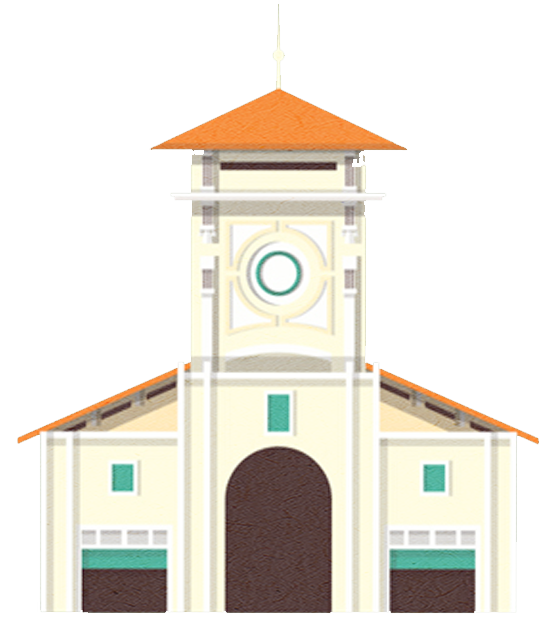 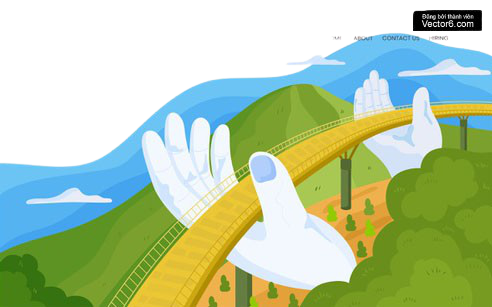 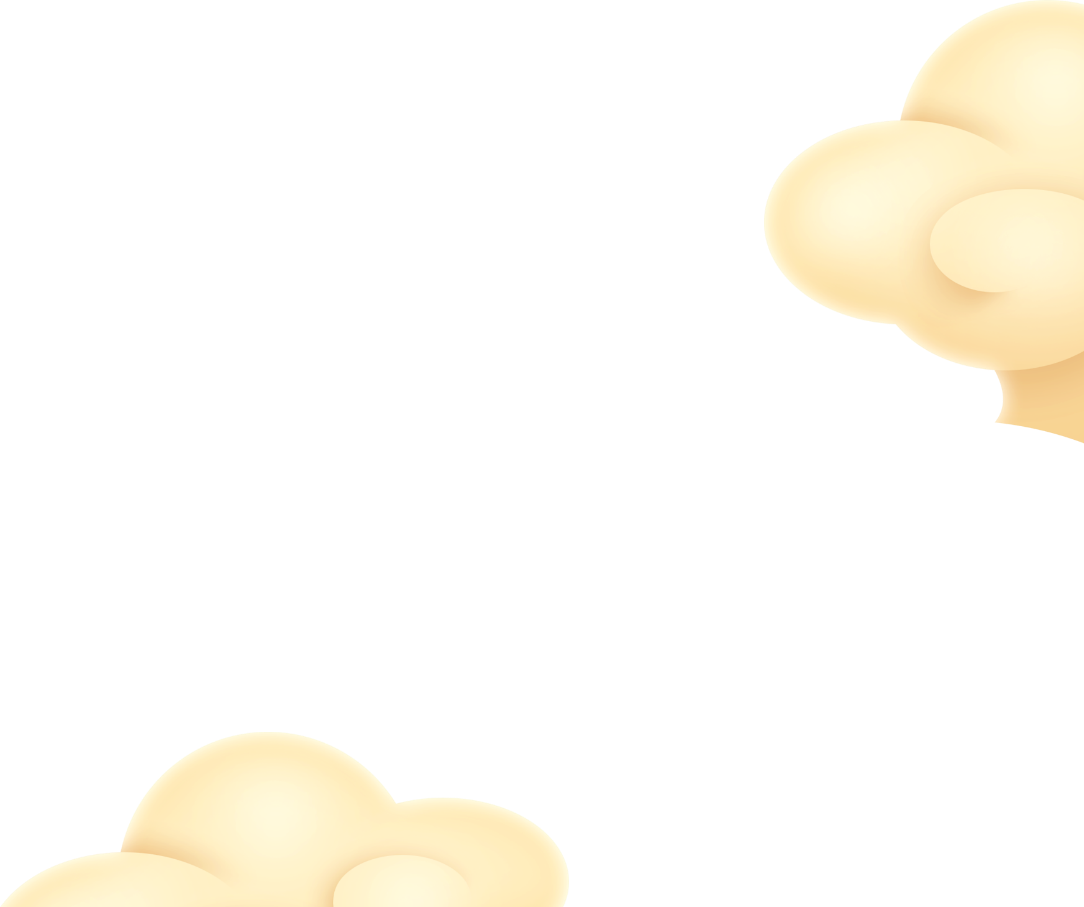 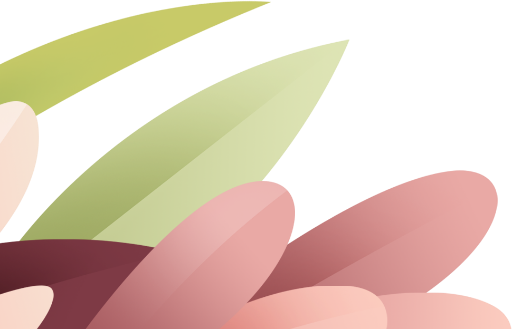 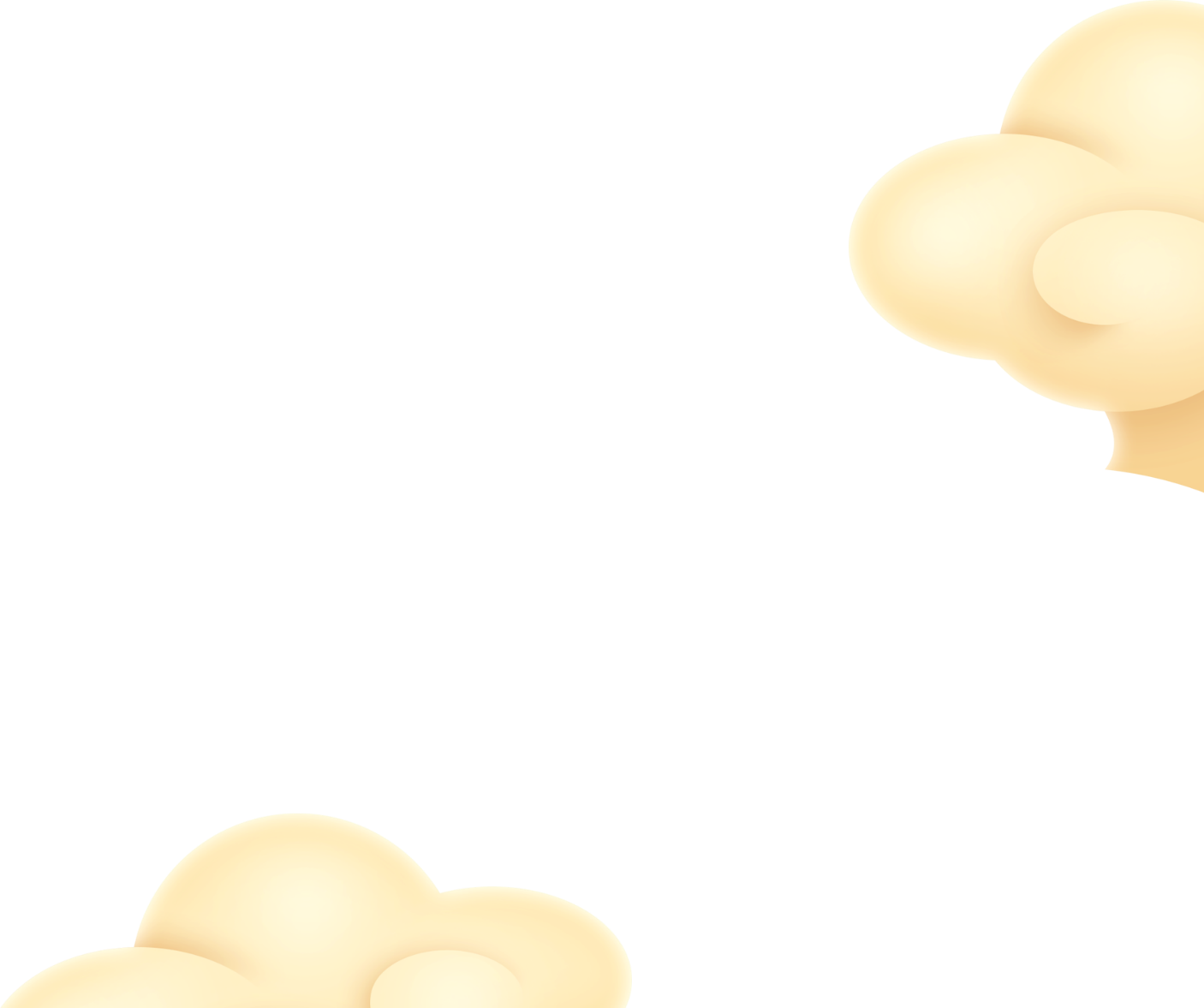 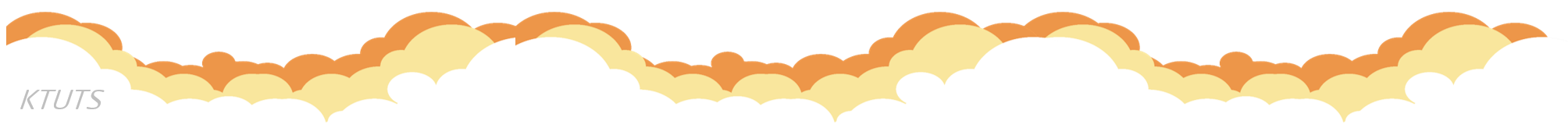 Số liệu năm 2020
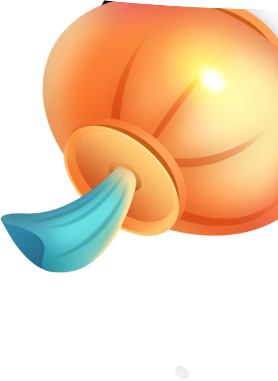 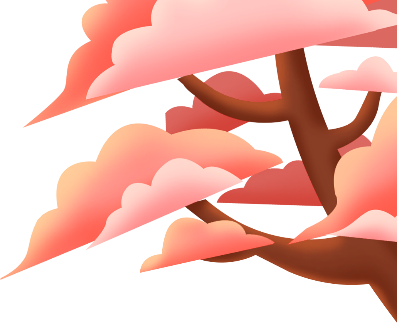 Bài 3: Cho biết diện tích của ba thành phố là:
Đà Nẵng
1 255 km2
TP. HCM
2 095 km2
Hà Nội
3 358 km2
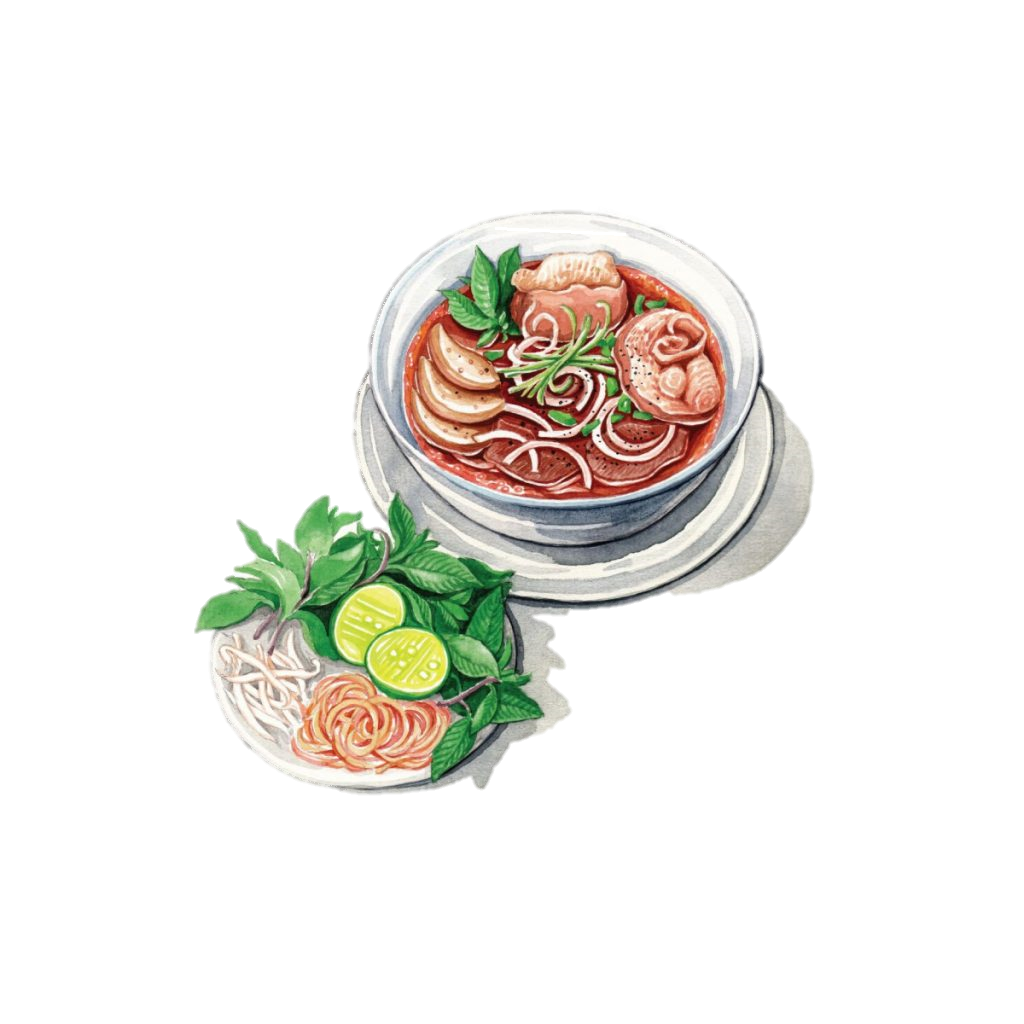 b) Thành phố nào có diện tích lớn nhất?
Thủ đô Hà Nội có diện tích lớn nhất
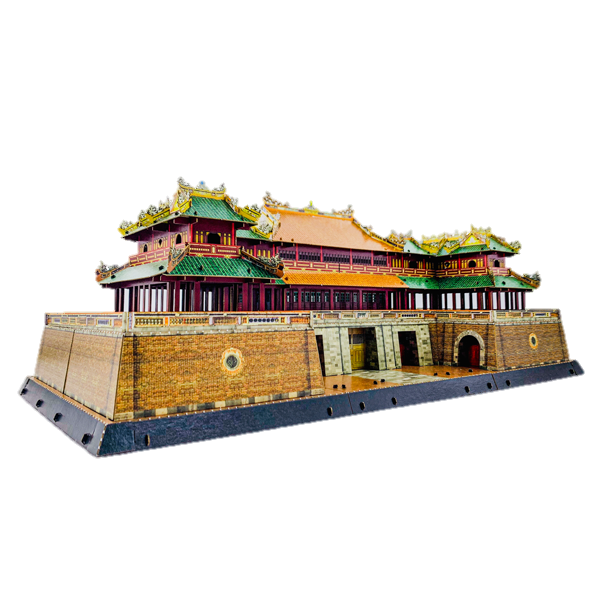 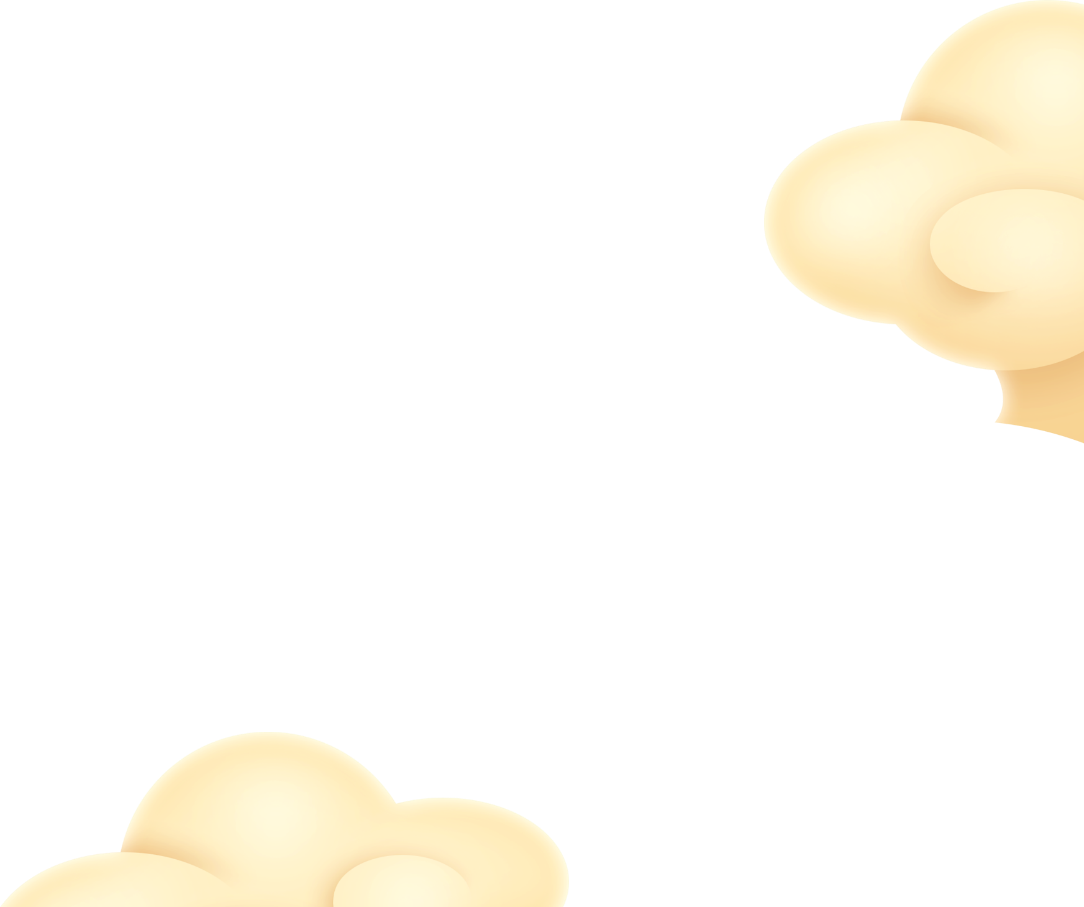 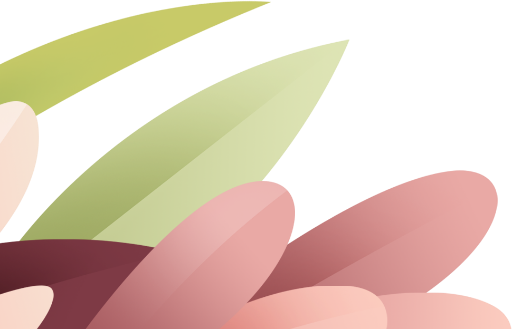 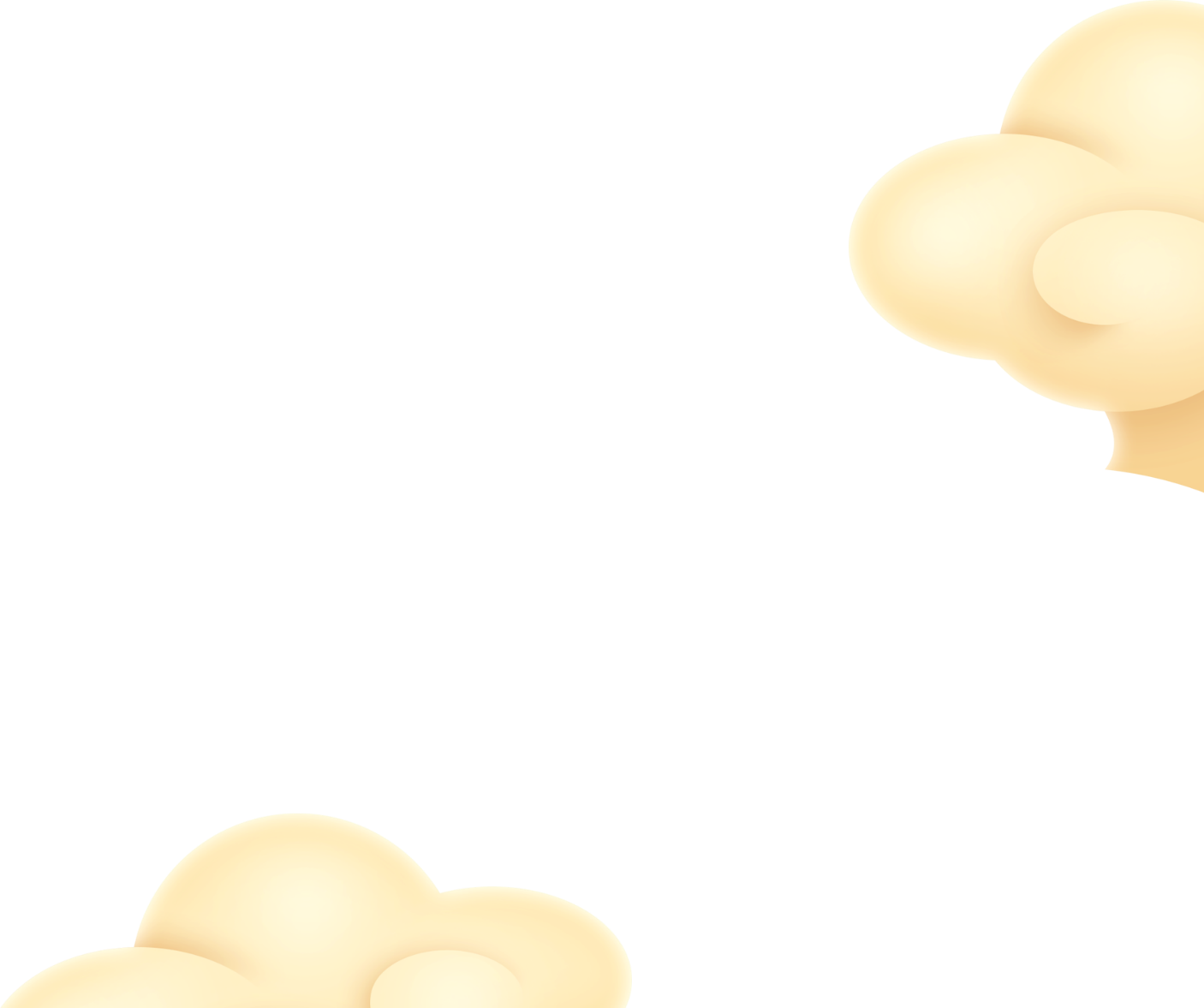 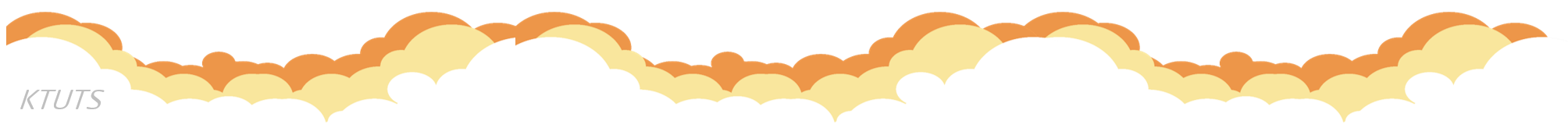 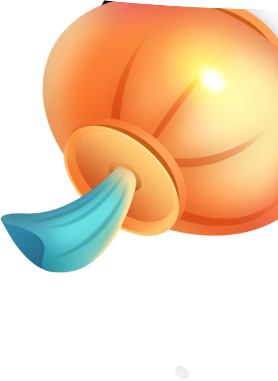 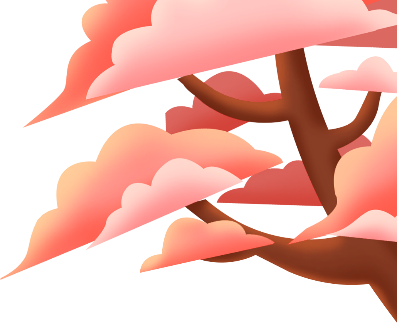 Bài 3: Cho biết diện tích của ba thành phố là:
Đà Nẵng
1 255 km2
TP. HCM
2 095 km2
Hà Nội
3 358 km2
b) Thành phố nào có diện tích bé nhất?
Thành phố Đà Nẵng có diện tích bé nhất
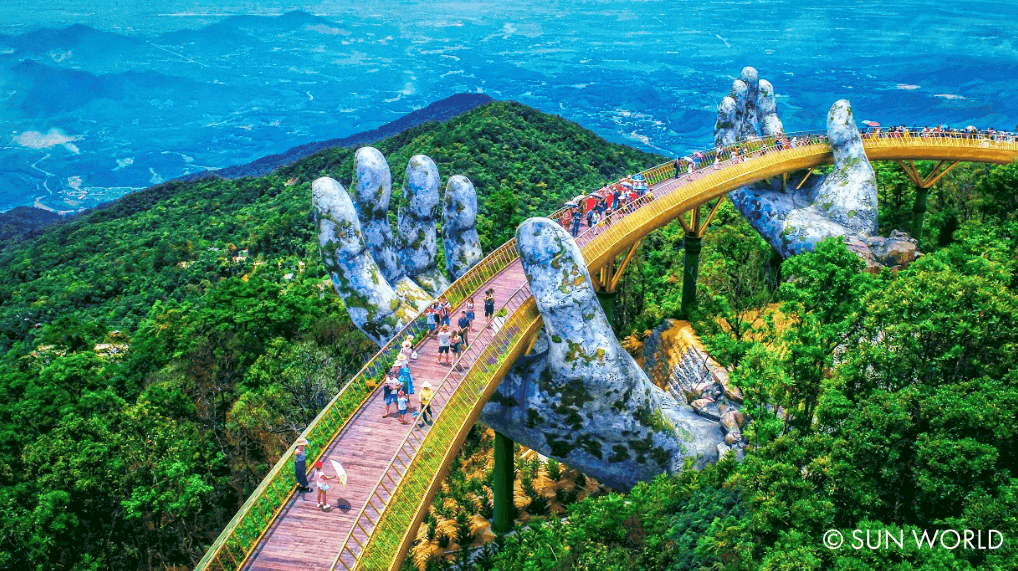 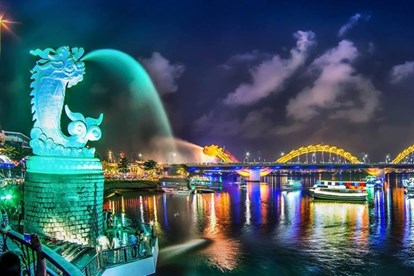 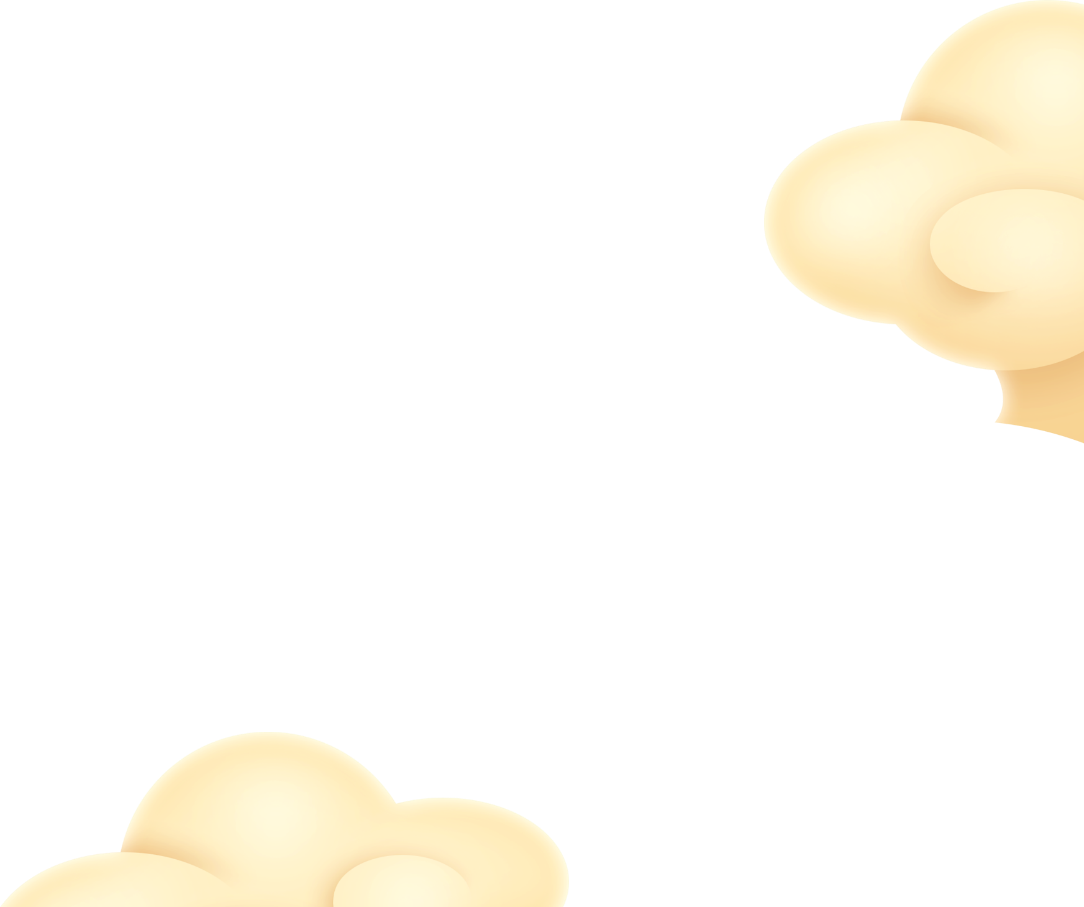 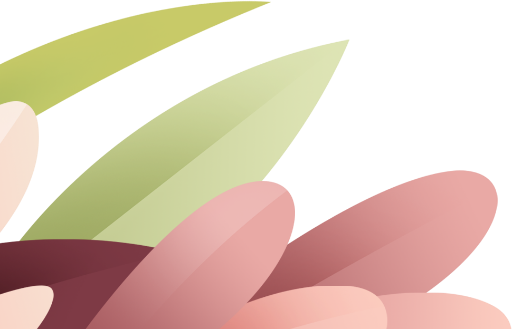 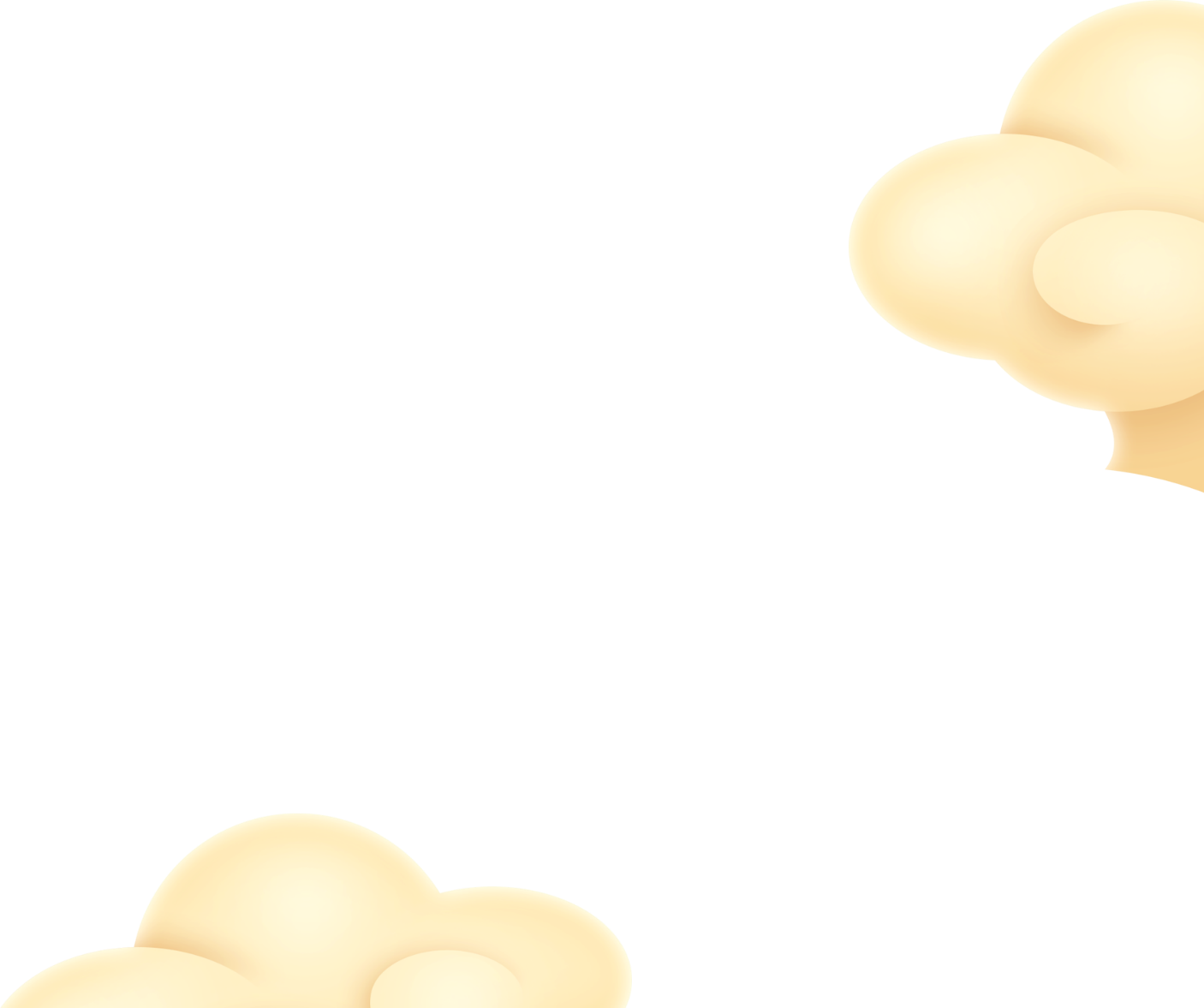 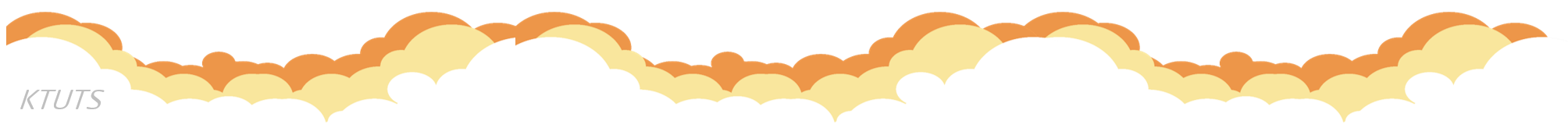 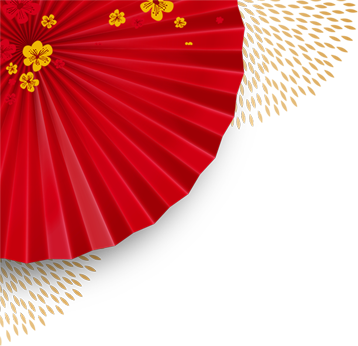 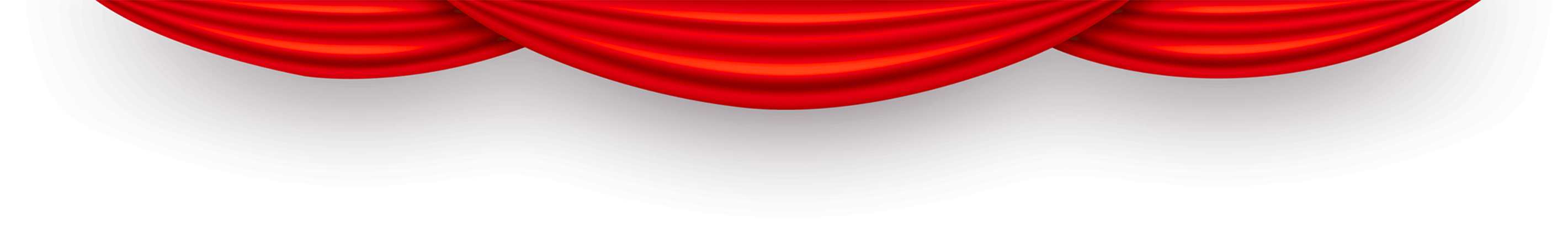 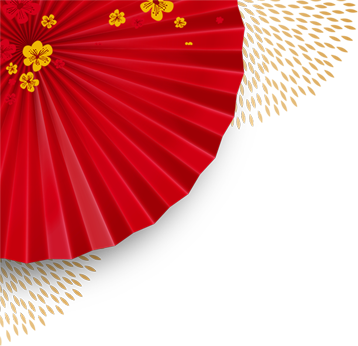 Bài 5: Cho biết mật độ dân số chỉ số dân trung bình sinh sống trên diện tích 1 km2. Biểu đồ dưới đây nói về mật độ dân số của ba thành phố lớn (theo số liệu năm 1999).
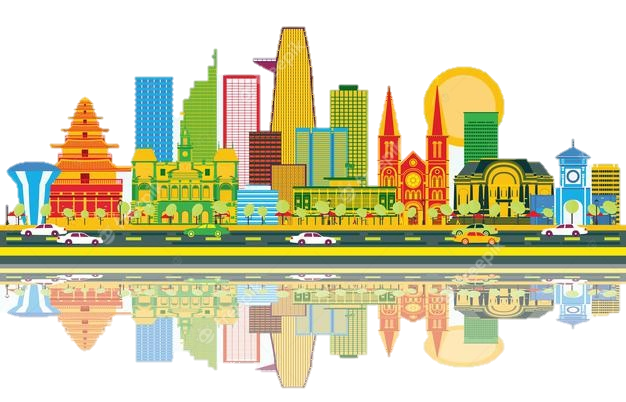 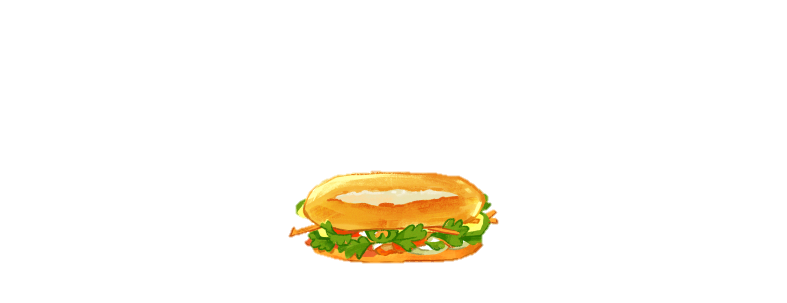 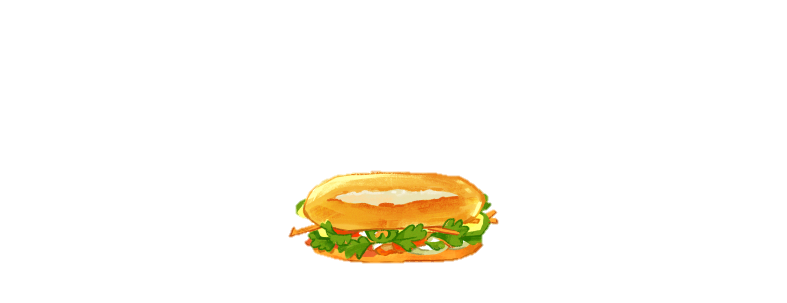 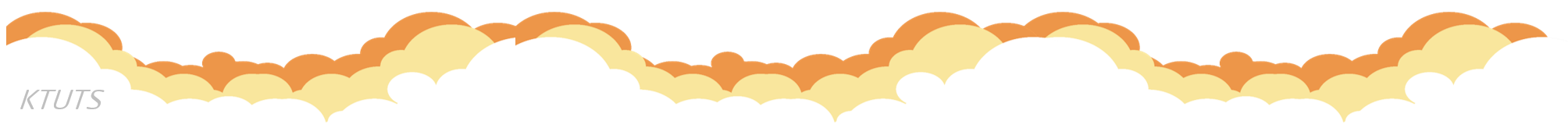 MẬT ĐỘ DÂN SỐ CỦA BA THÀNH PHỐ LỚN
(Người)
Thành phố nào có mật độ dân số lớn nhất?
Thủ đô Hà Nội có mật độ dân số lớn nhất.
3 000
2 952
2700
2 400
2 375
1800
1500
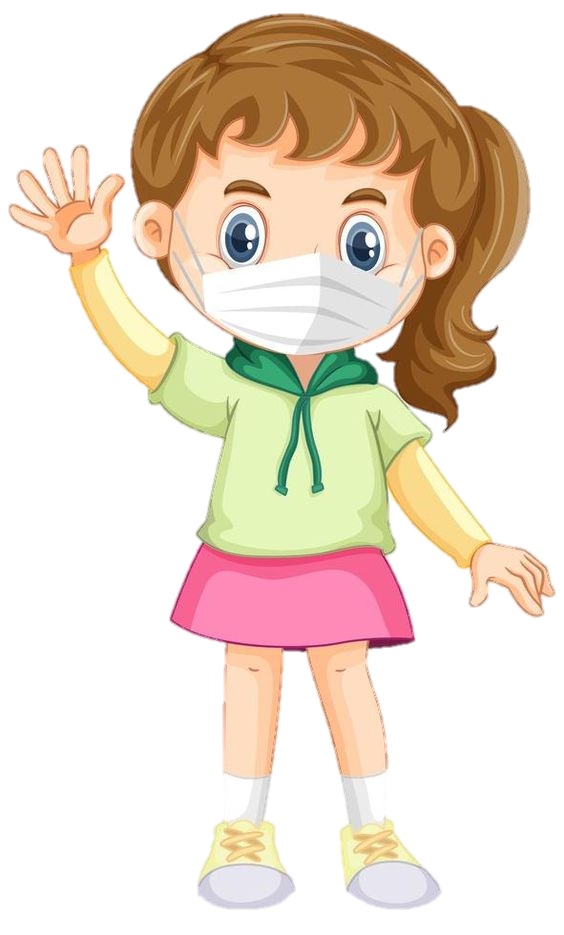 1 200
1 126
900
600
300
(Thành phố)
0
Hải Phòng
TP. Hồ Chí Minh
Hà Nội
MẬT ĐỘ DÂN SỐ CỦA BA THÀNH PHỐ LỚN
(Người)
Mật độ dân số thành phố Hồ Chí Minh gấp khoảng mấy lần mật độ dân số ở Hải Phòng?
= 2
Mật độ dân số của TP. Hồ Chí Minh gấp khoảng 2 lần mật độ dân số TP. Hải Phòng
3 000
2 952
2400:1200
Mở rộng mật độ dân số năm 2020
2700
2 400
2 375
1800
1500
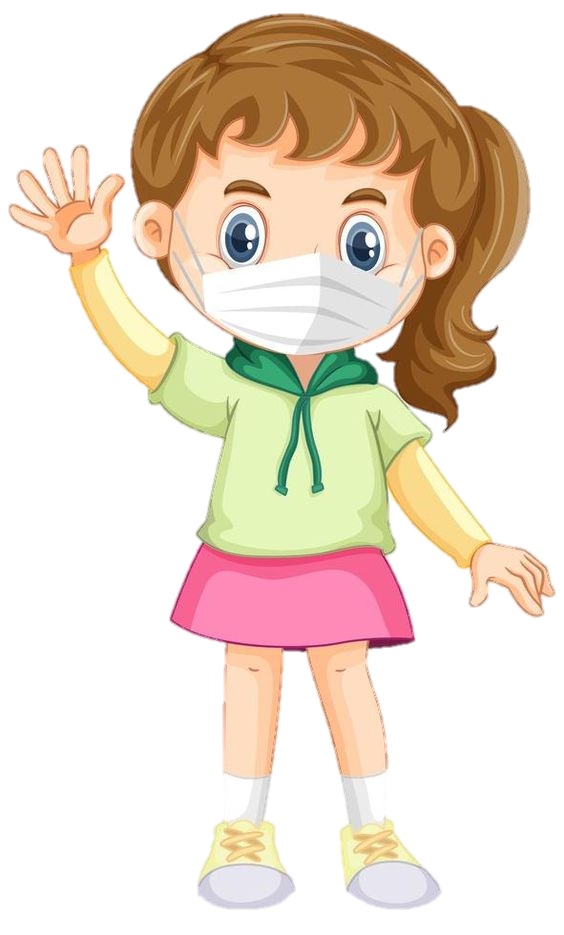 1 200
1 126
900
600
300
(Thành phố)
0
Hải Phòng
TP. Hồ Chí Minh
Hà Nội
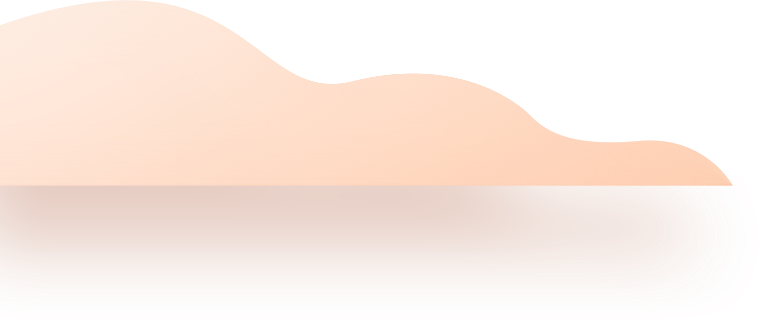 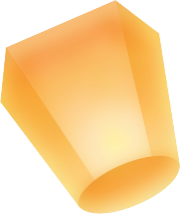 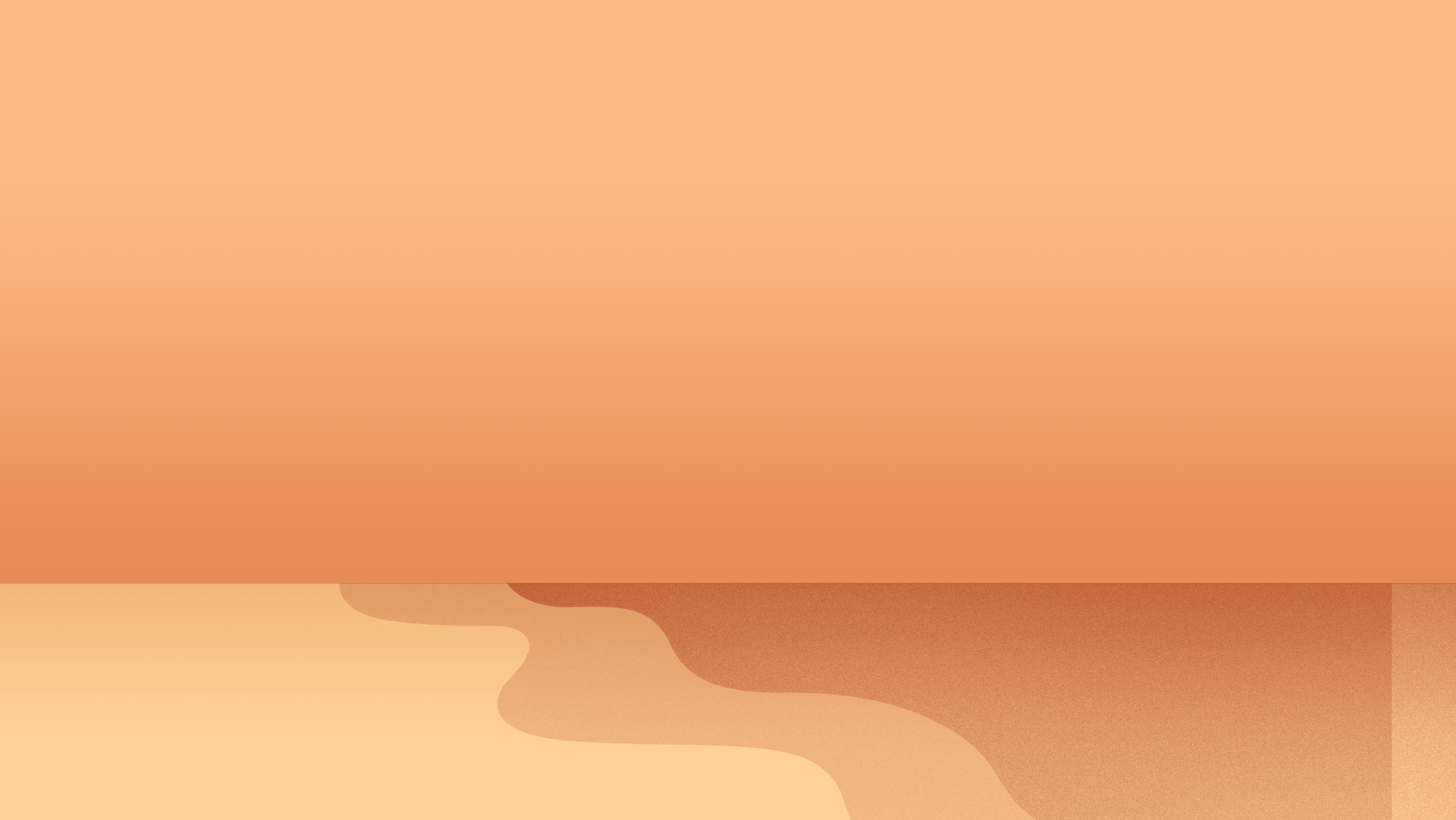 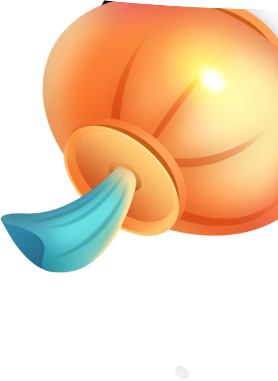 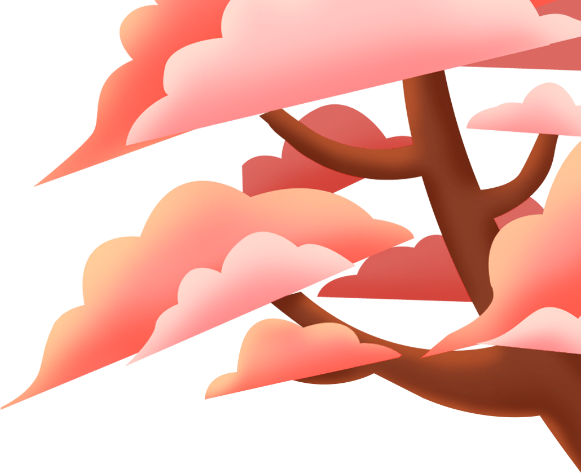 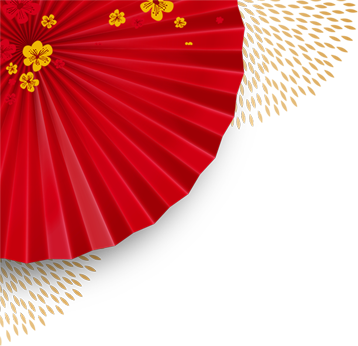 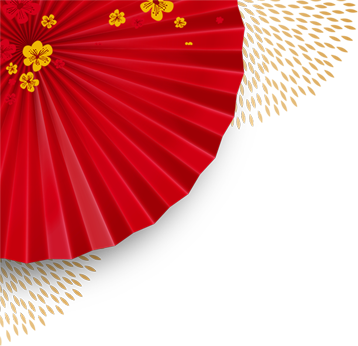 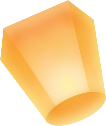 DẶN DÒ
DẶN DÒ
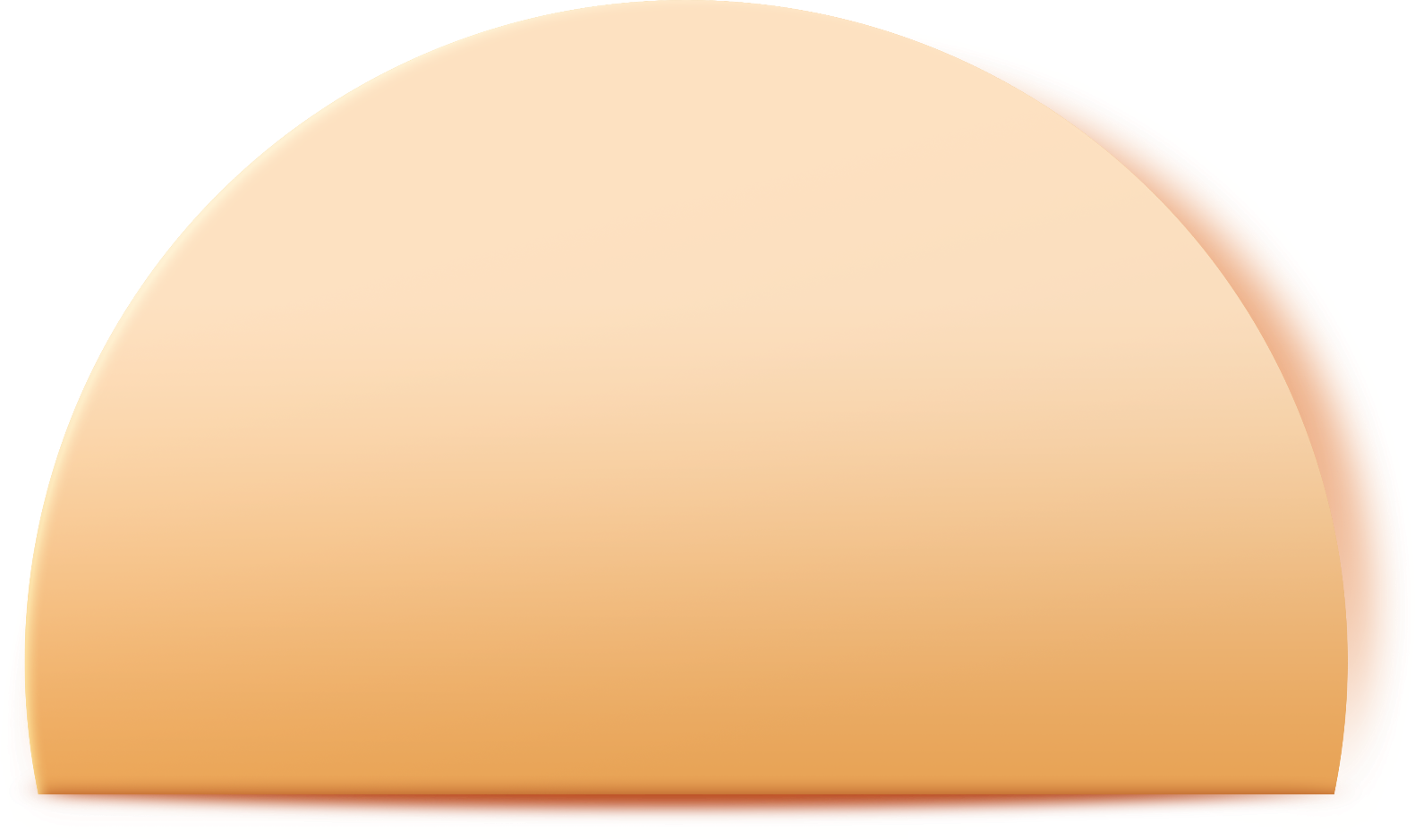 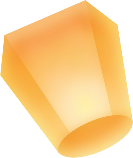 1.  Hoàn thành bài.
2. Đi du lịch nhớ tuân thủ Thông điệp 5K nhé!
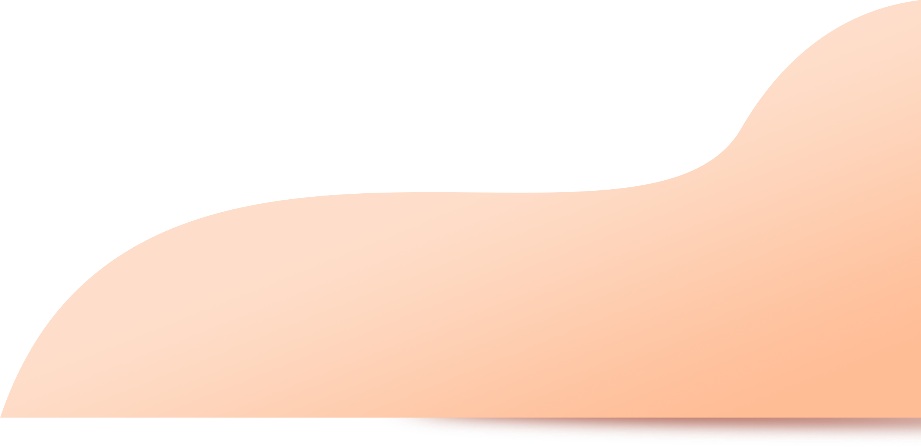 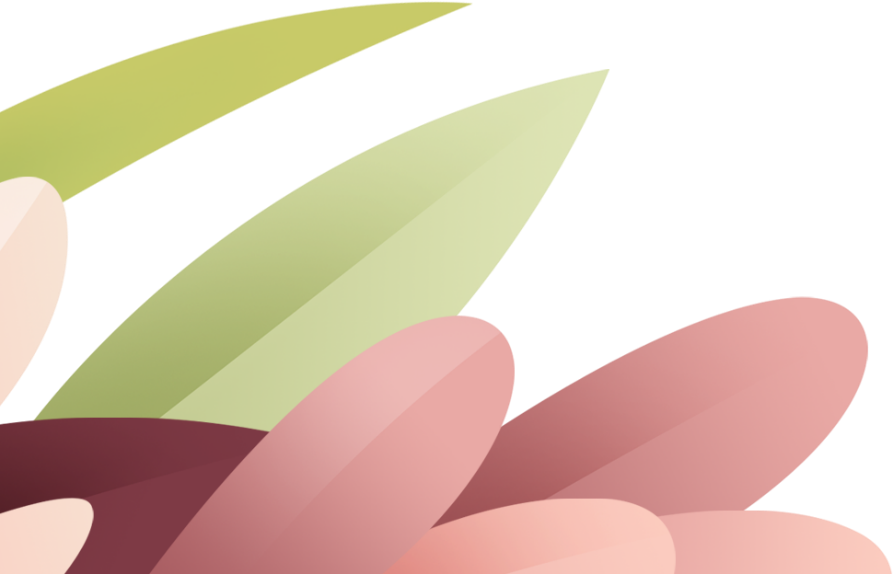 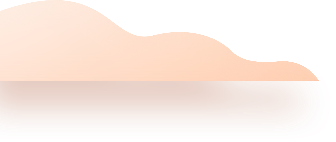 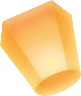 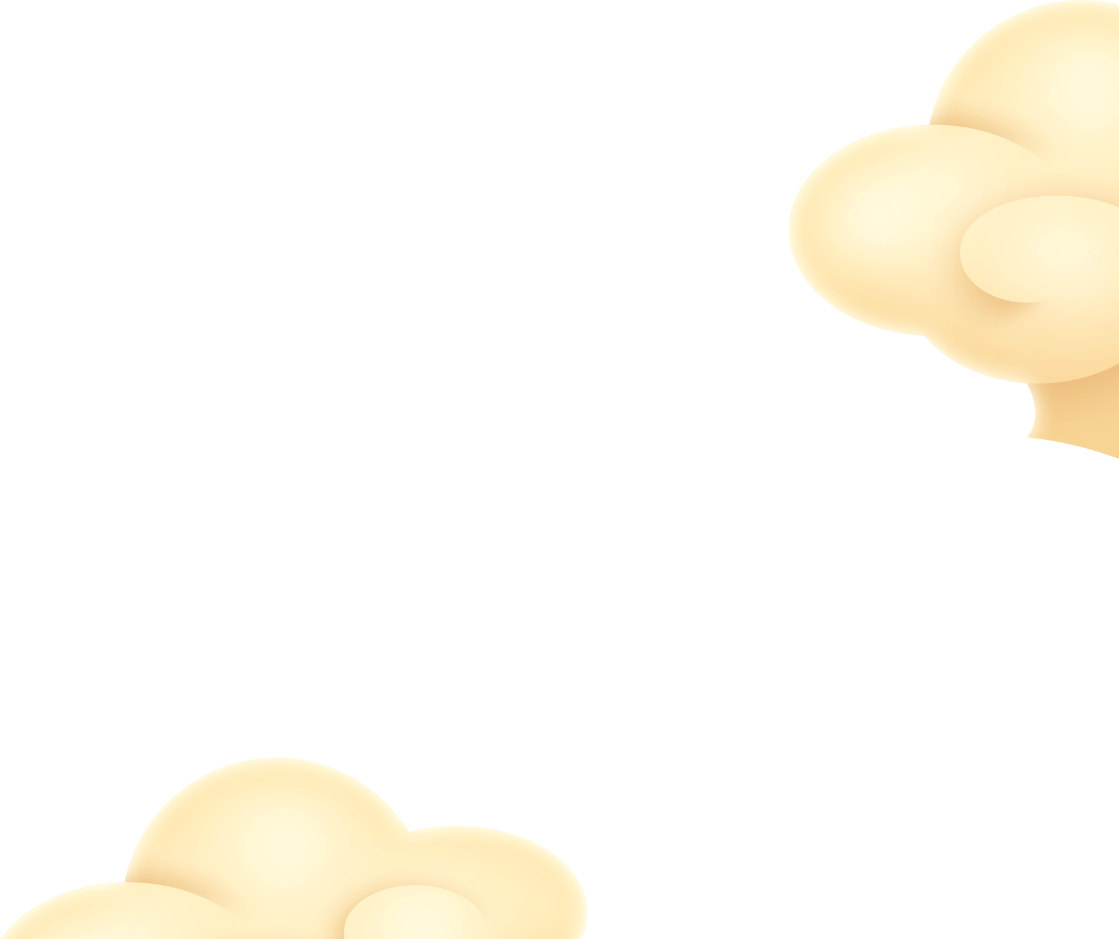 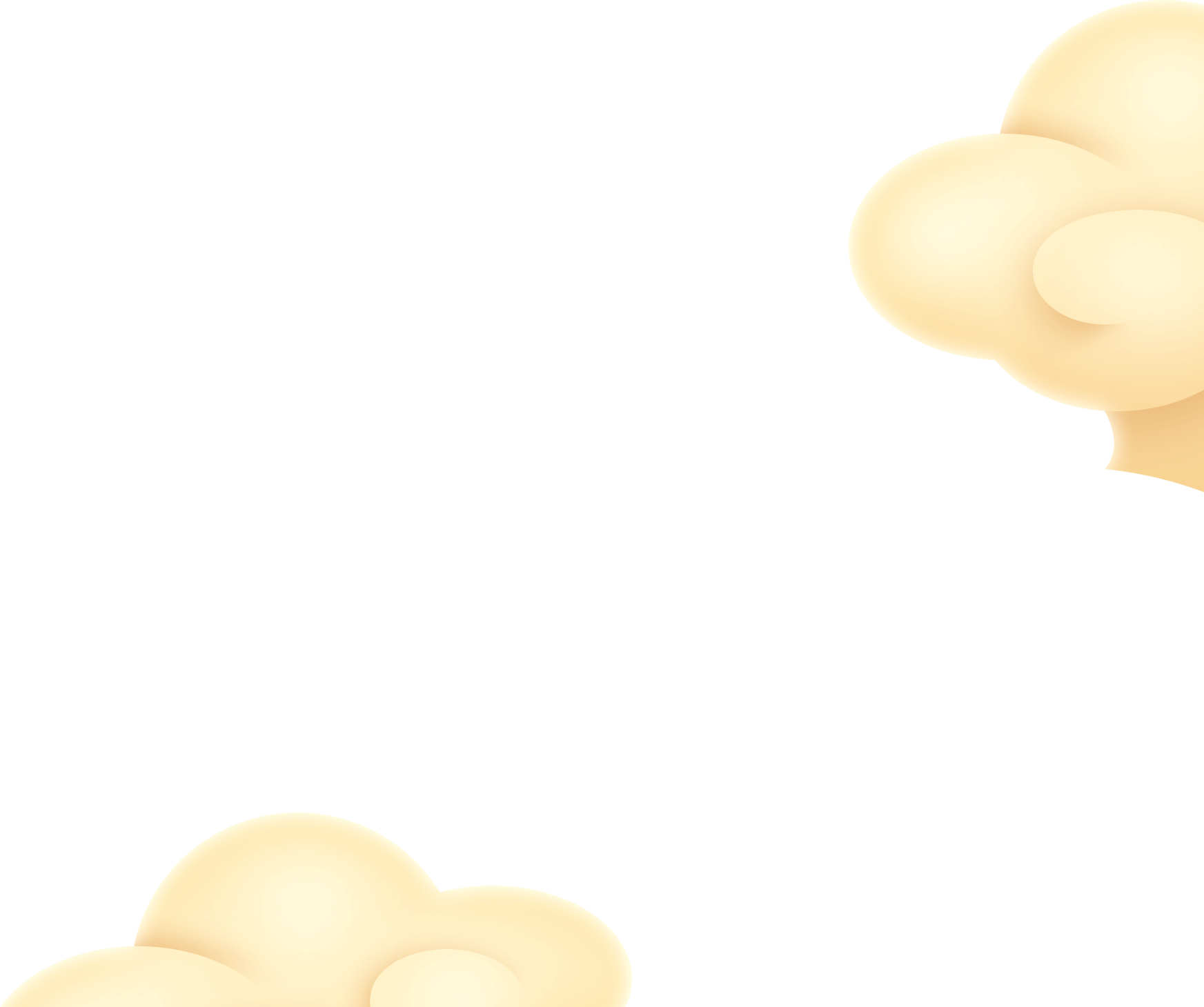 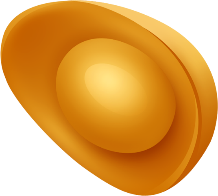 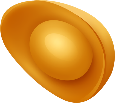 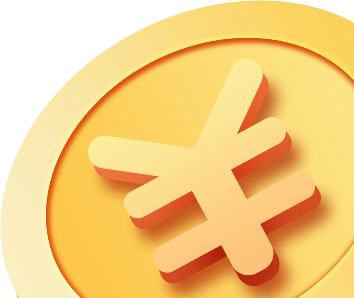 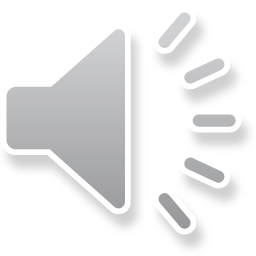 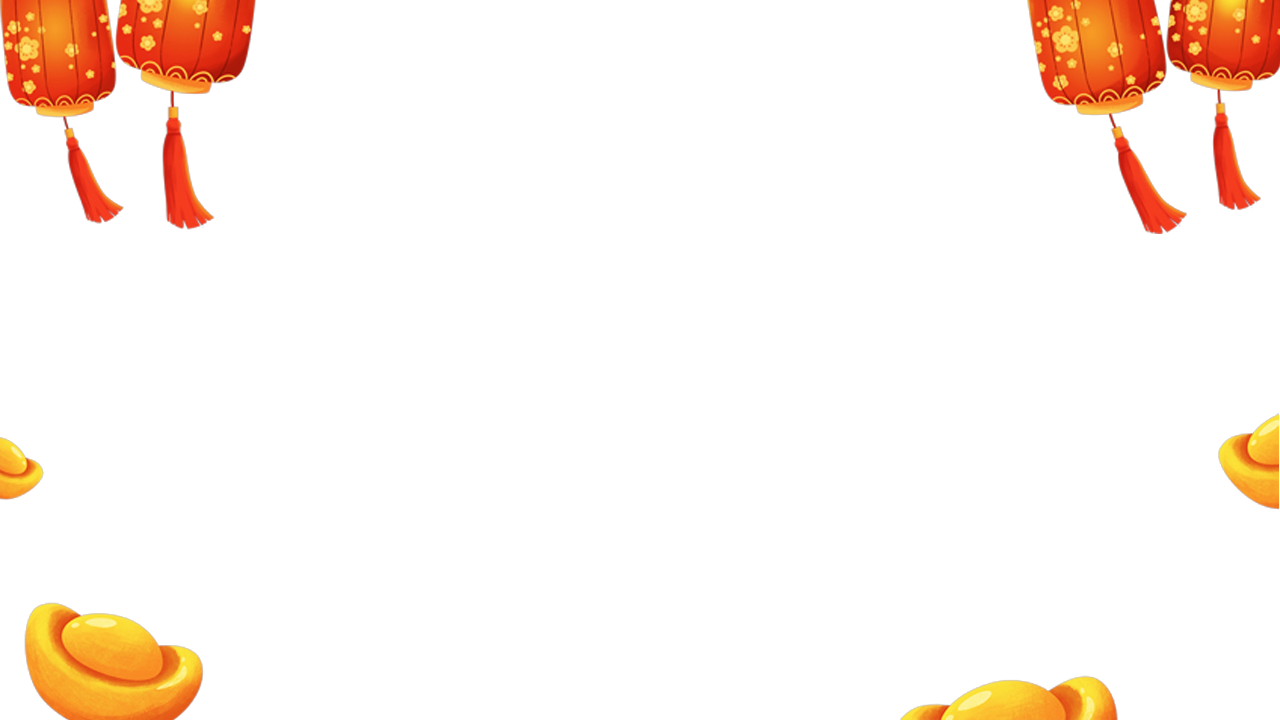 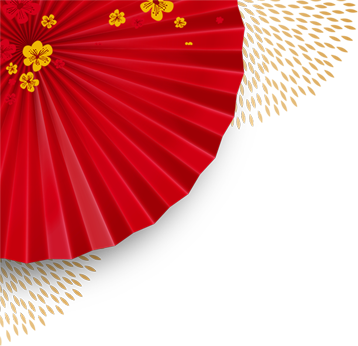 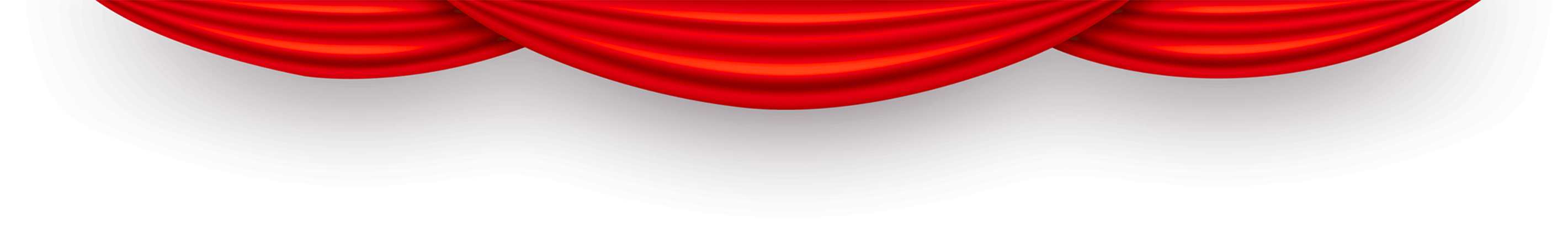 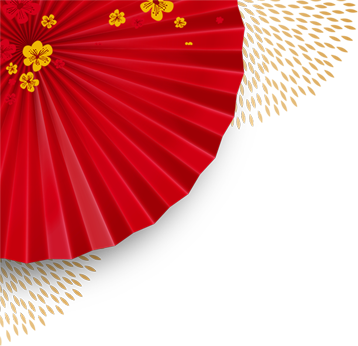 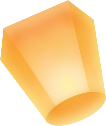 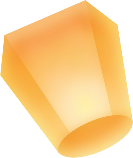 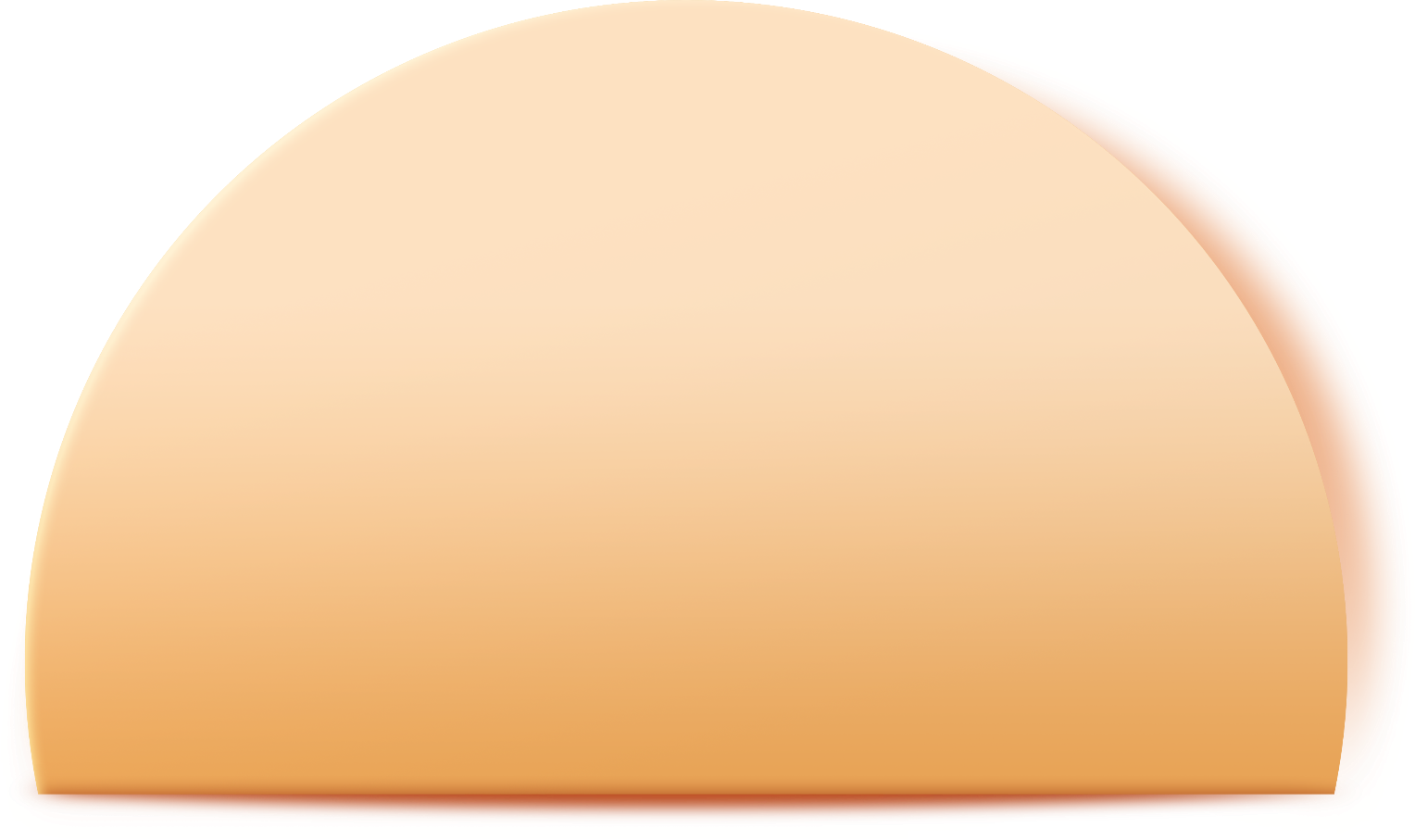 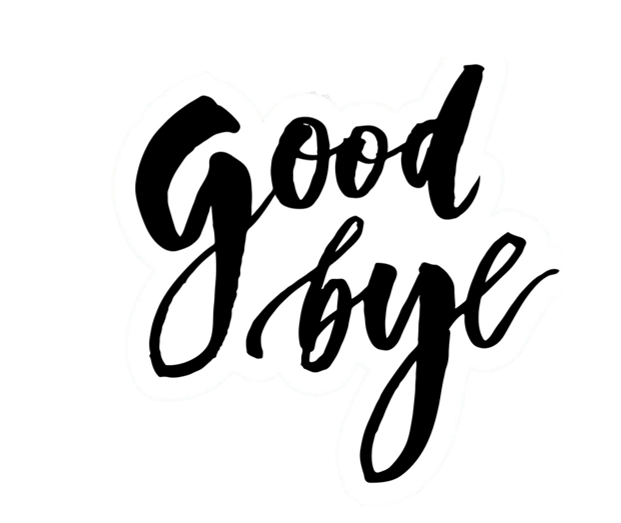 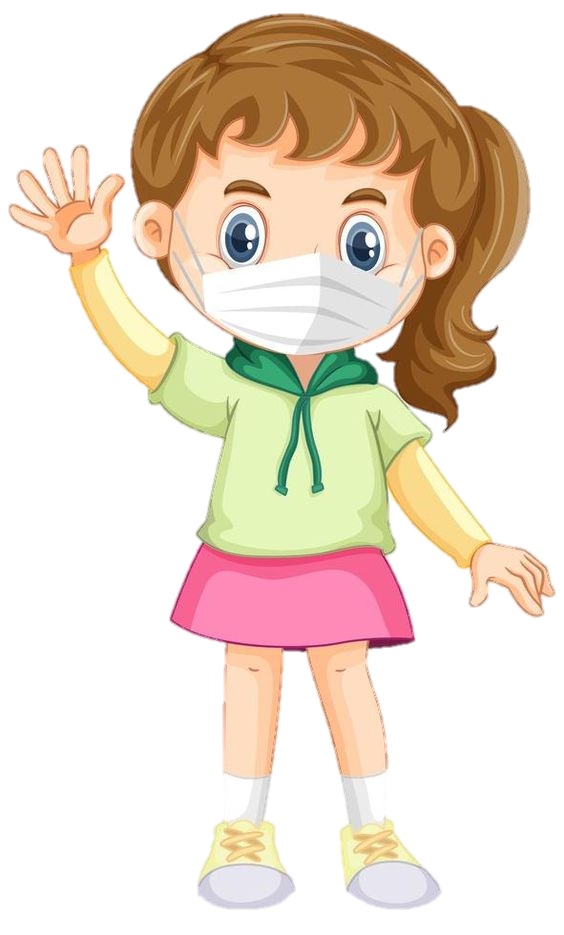 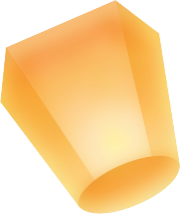 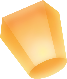 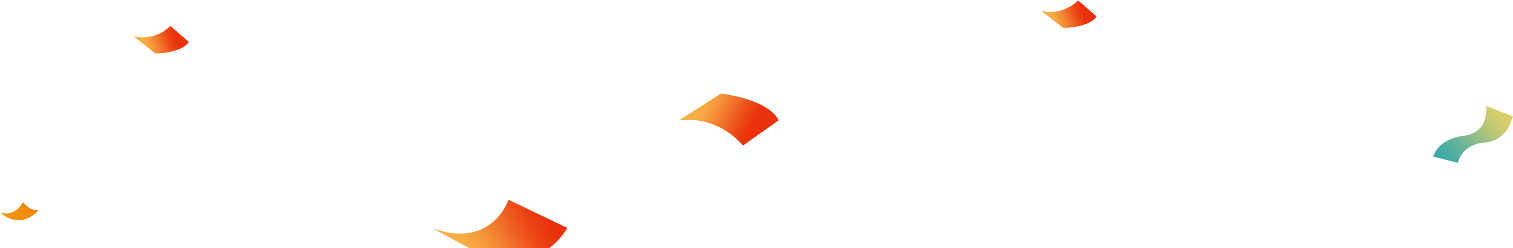 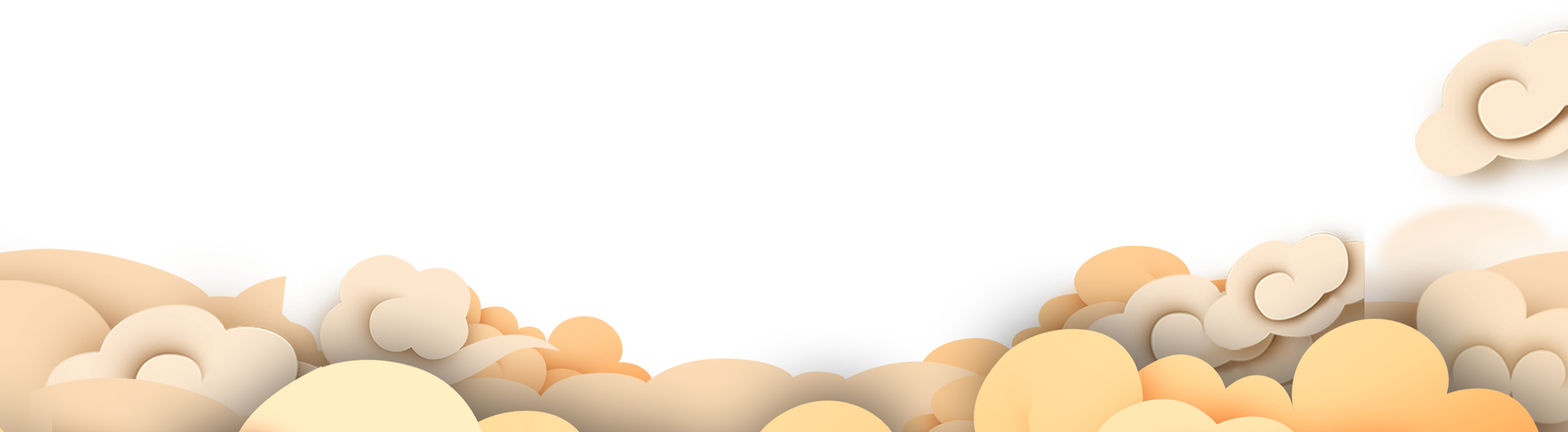 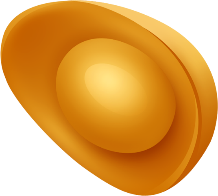 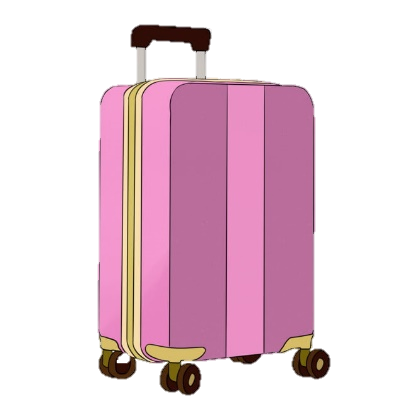 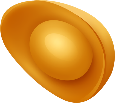 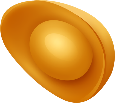 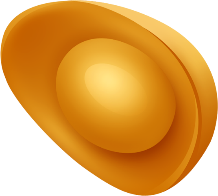 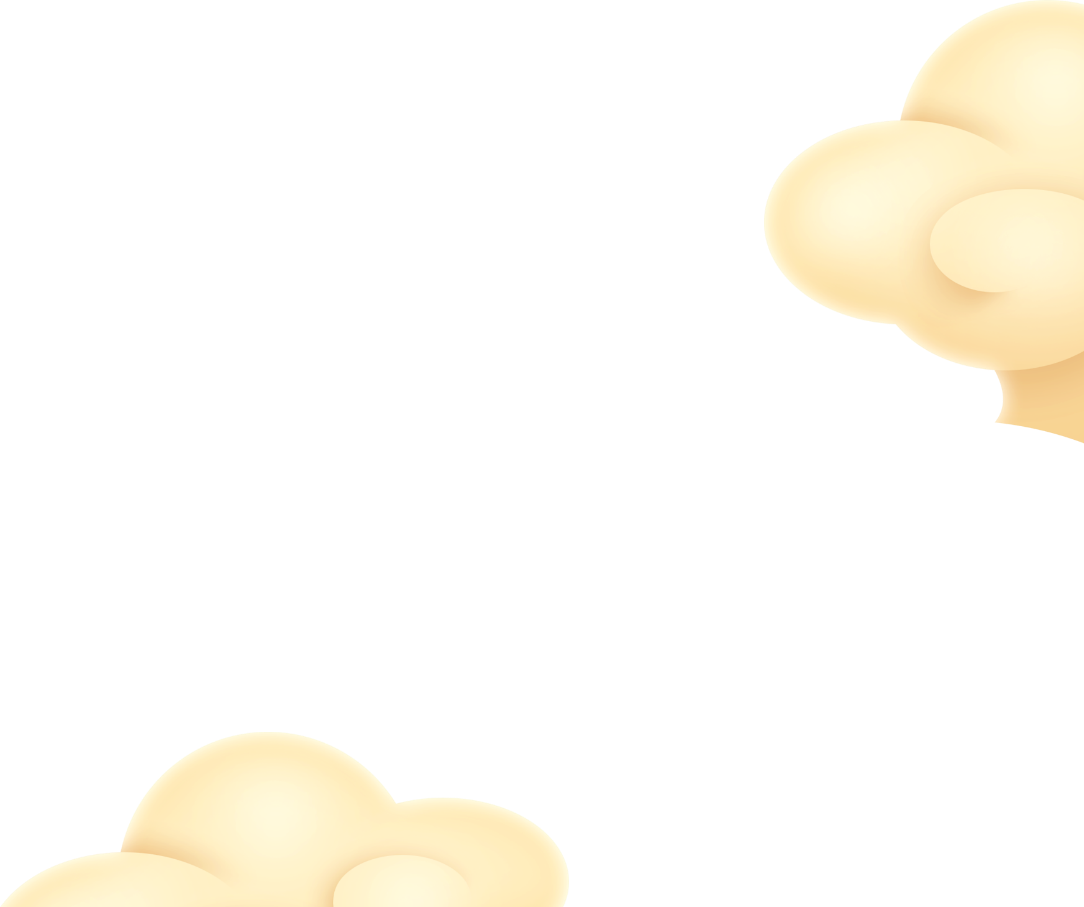 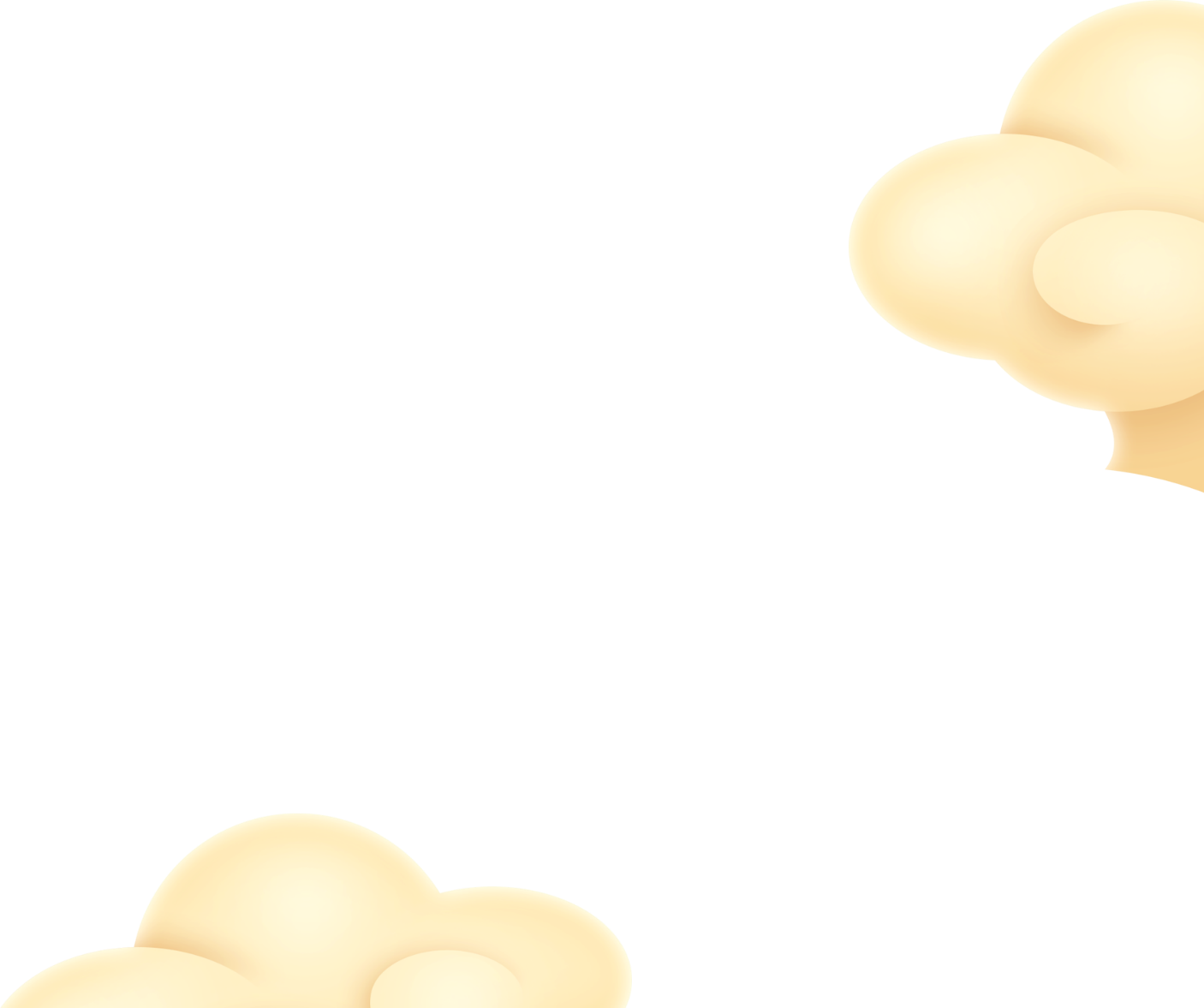 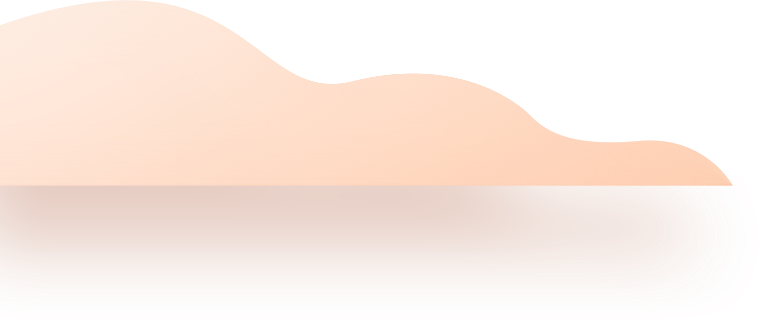 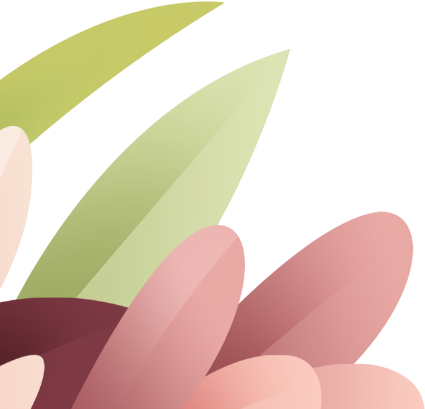 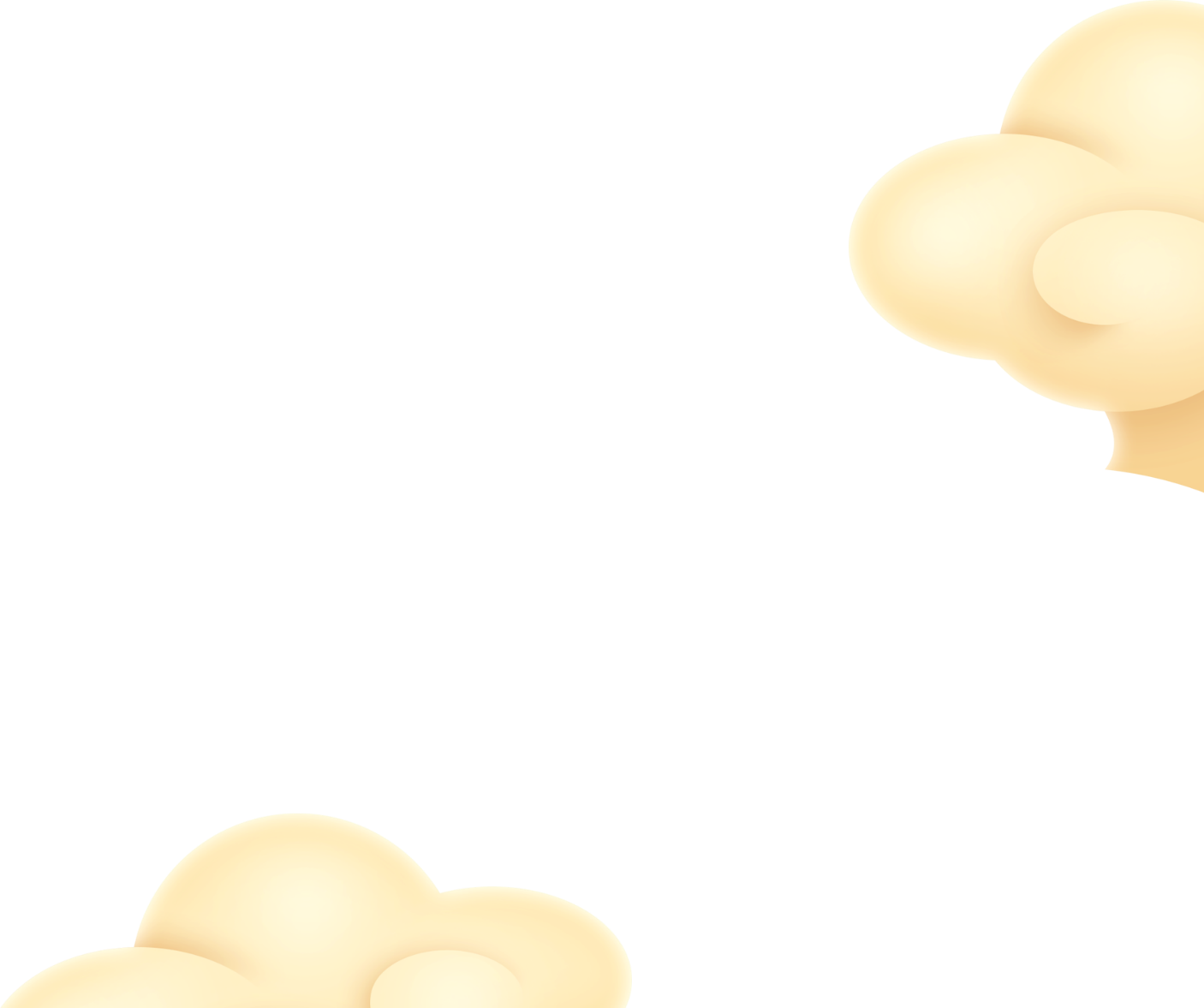